Updates on CyberShake Ground Motion Simulations for Southern California
Scott Callaghan, Philip J. Maechling, Fabio Silva, Kevin R. Milner, Mei-Hui Su, Christine A. Goulet, Kim B. Olsen, Te-Yang Yeh, Robert W. Graves, Karan Vahi, Ewa Deelman, Albert Kottke, Thomas H. Jordan, and Yehuda Ben-Zion
NGA-W3 meeting
Thursday, November 9, 2023
Statewide California Earthquake Center
CyberShake Overview
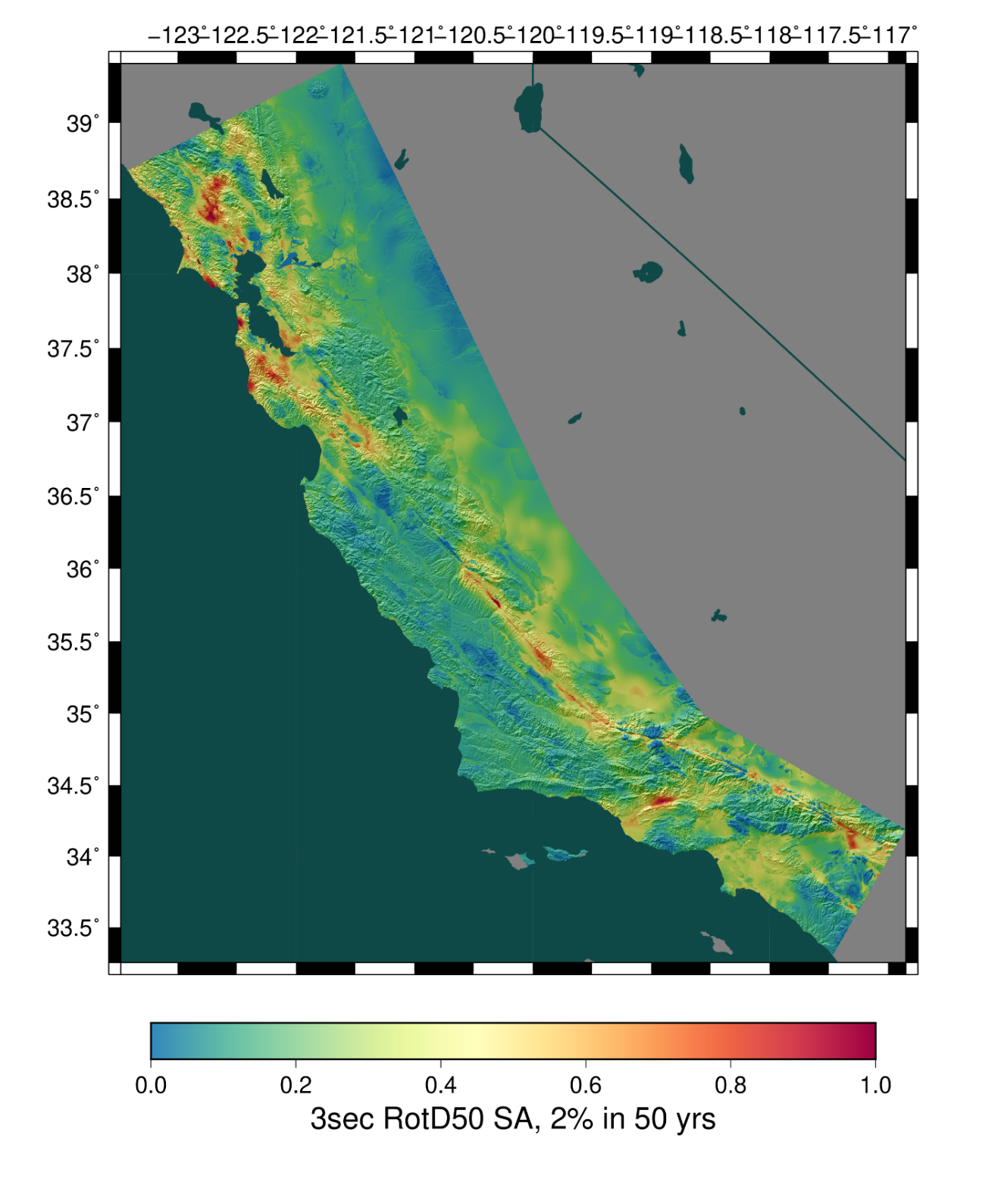 SCEC’s 3D physics-based probabilistic seismic hazard analysis (PSHA) platform
Earthquake Rupture Forecast (ERF) provides list of relevant events with probabilities
625,000 events per site
Reciprocity-based approach to simulate low-frequency seismograms
Intensity measures derived from seismograms
Hazard results from individual sites interpolated with GMM basemap
Statewide California Earthquake Center
1
Broadband CyberShake workflow
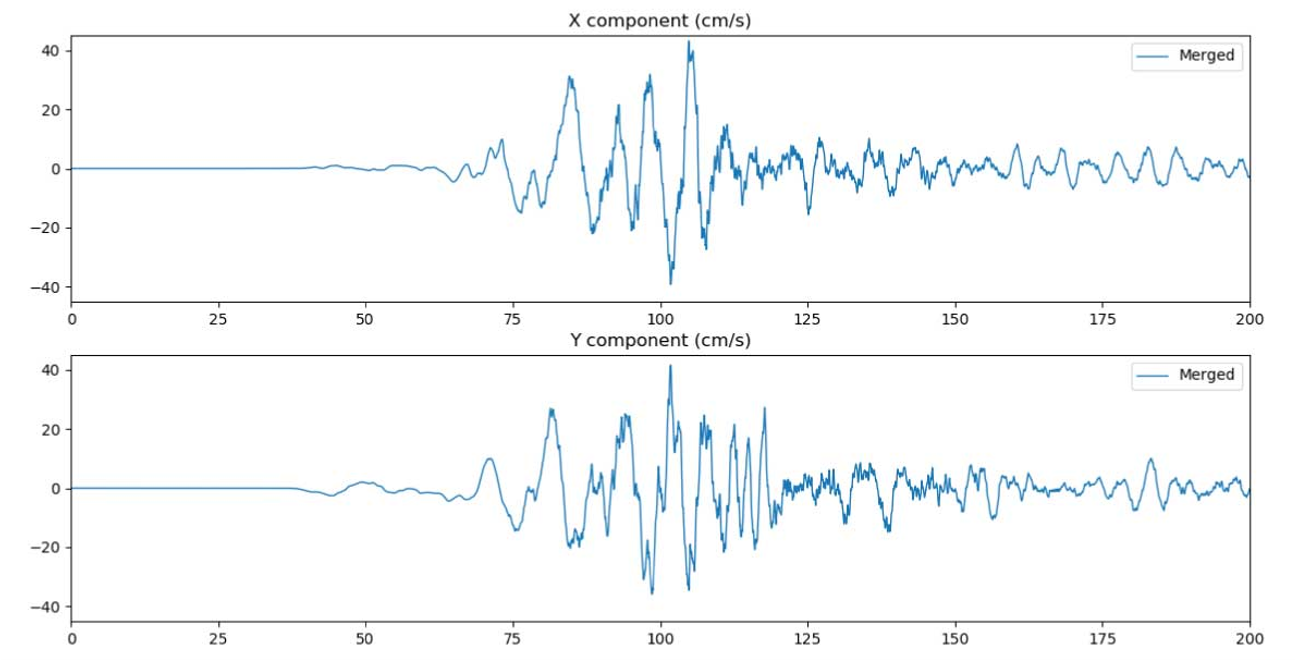 Low-frequency CyberShake workflow
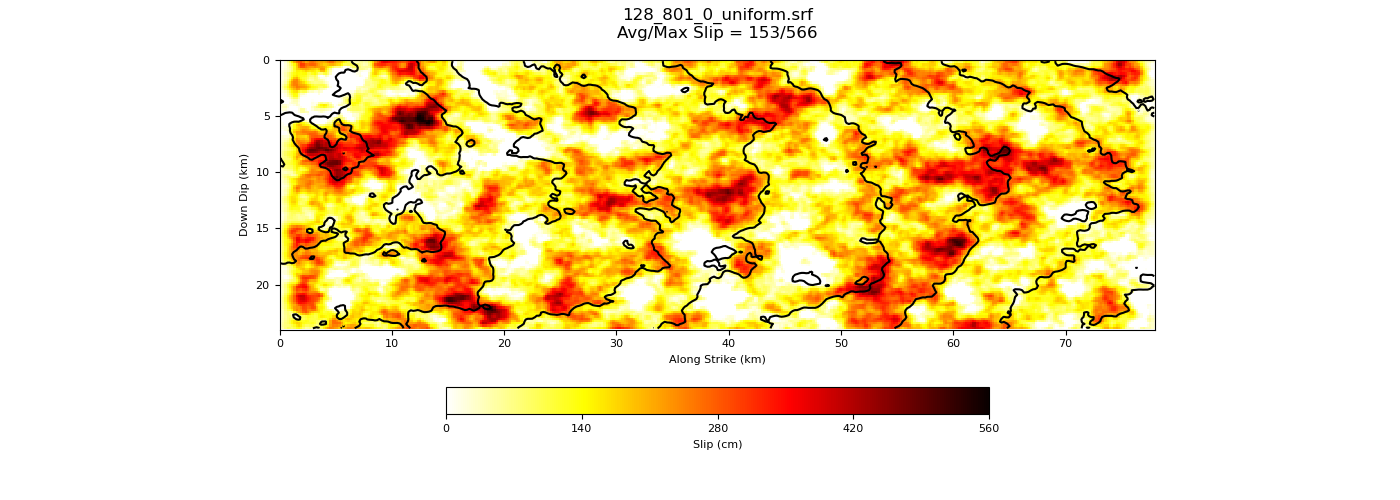 Graves & Pitarka kinematic rupture generator
High-frequency seismogram synthesis (BBP)
Merge and combine
0-50 Hz broadband data products
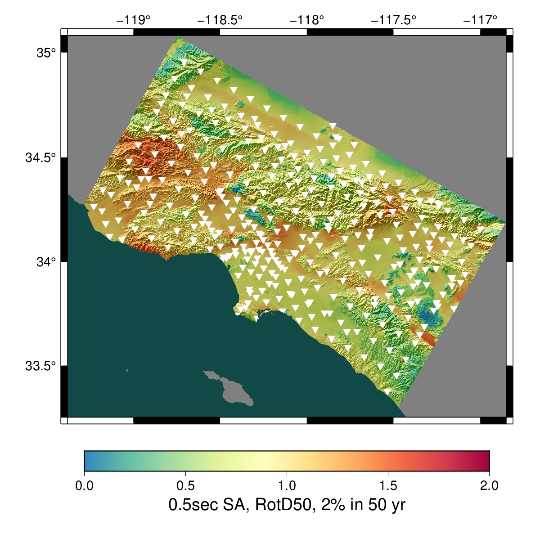 600,000+ events
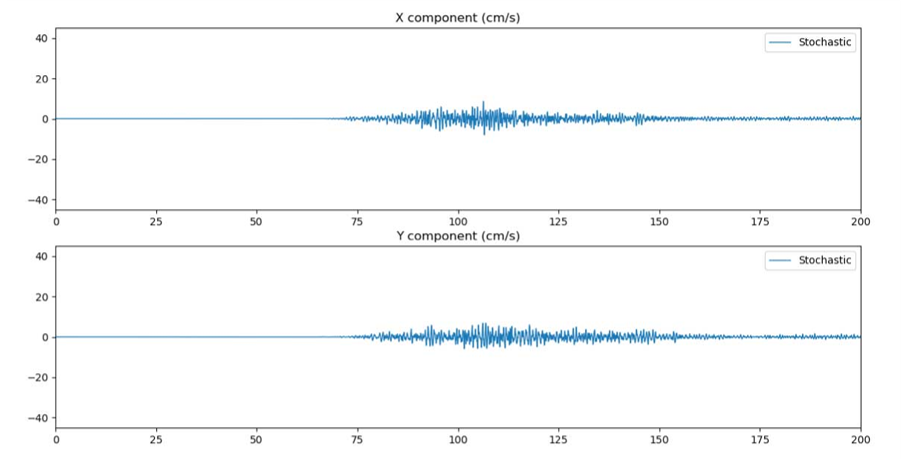 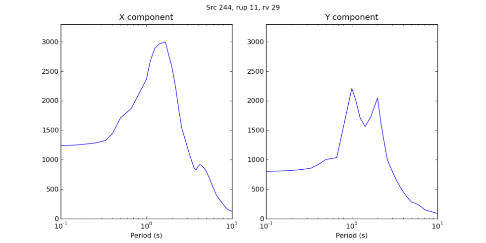 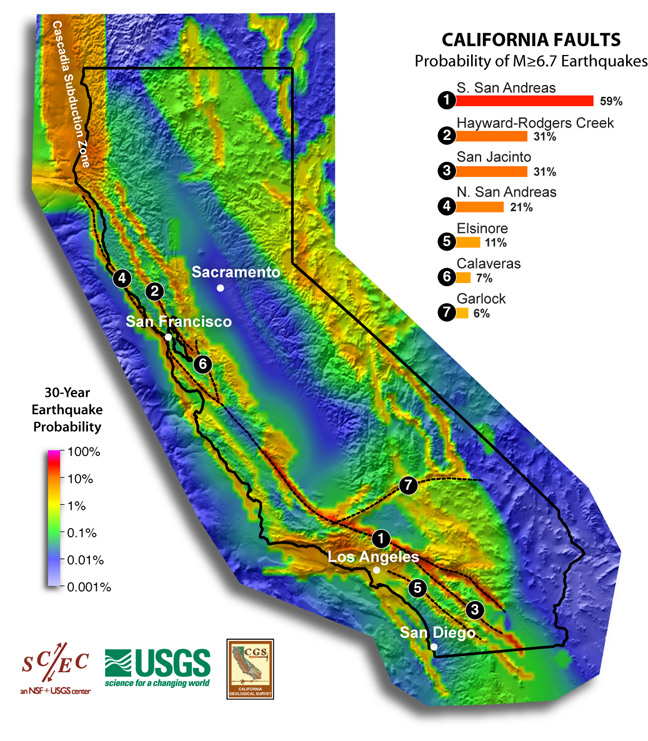 1-50 Hz seismograms
RotD50, PGA, PGV
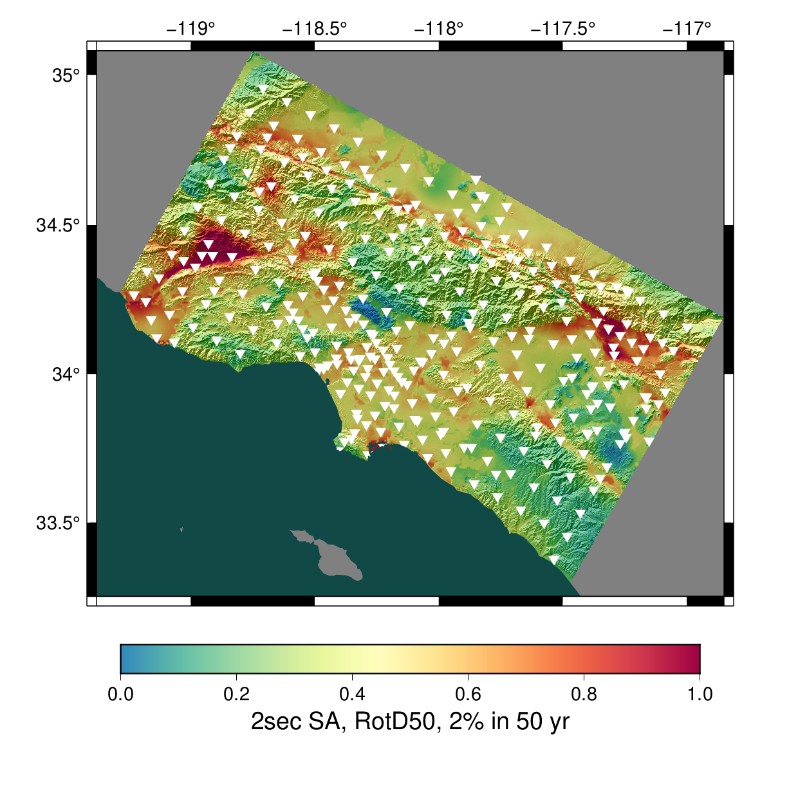 Low-frequency seismogram synthesis
AWP-ODC-SGTwave propagation
Aggregatedata products
Intensity measures
UCVM
Uniform California Earthquake Rupture Forecast
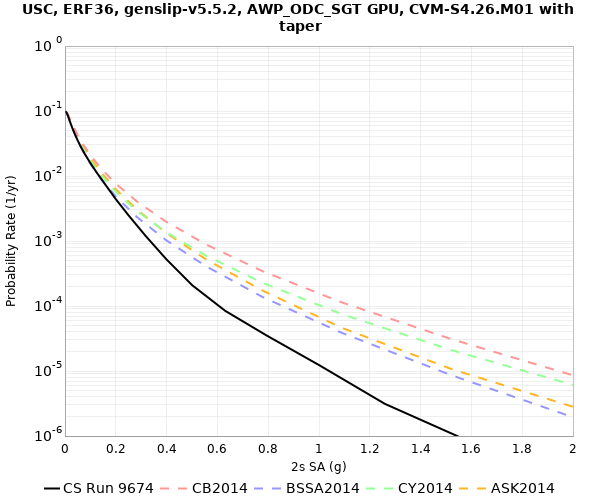 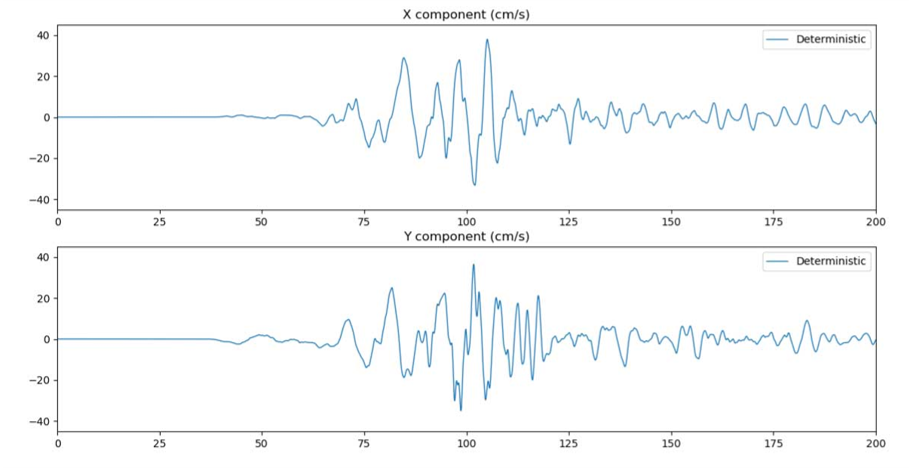 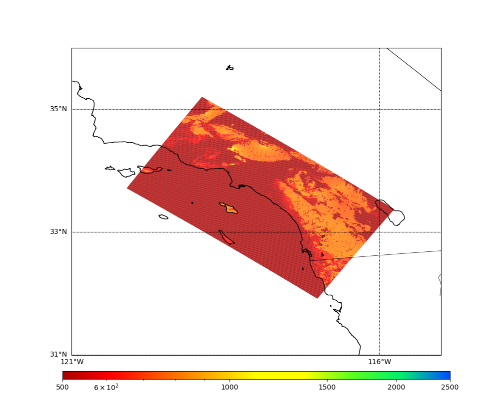 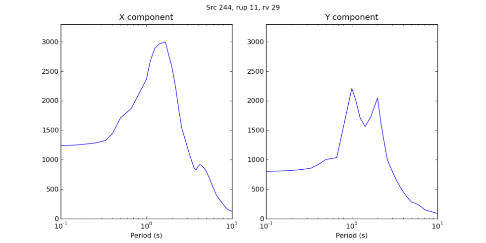 0-1 Hz low-frequency seismograms
RotD50, PGA, PGV
Hazard Map
Hazard Curve
Velocity Mesh
Statewide California Earthquake Center
11/7/2023
2
New Features in CyberShake Study 22.12
Update to Study 15.4 and 15.12
Broadband simulations
Validated against historic events
Modifications to 3D velocity model
Goal is to resolve issues with high velocities at the surface
Updates to rupture generation for individual events
Migration to more recent kinematic rupture code
Sampling of additional variability
Statewide California Earthquake Center
11/7/2023
3
Broadband Validation
Selected validation events from the SCEC Broadband Platform
Northridge, Whittier, Chino Hills, Landers
64 realizations created for each event
Hypocenter and magnitude preserved
Different slip realizations
GP rupture generator used
CyberShake pipeline run forsites with recordings in BBP
Usually ~40 stations per event
Calculate metrics
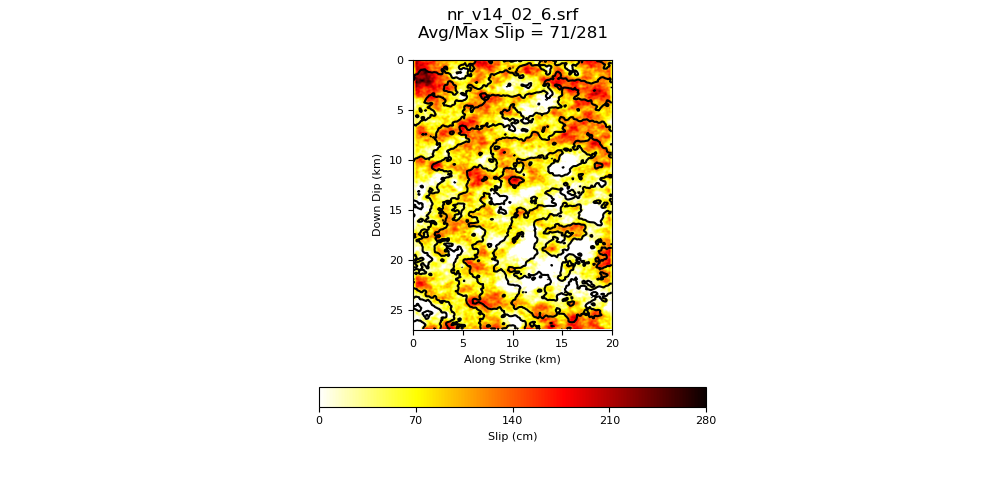 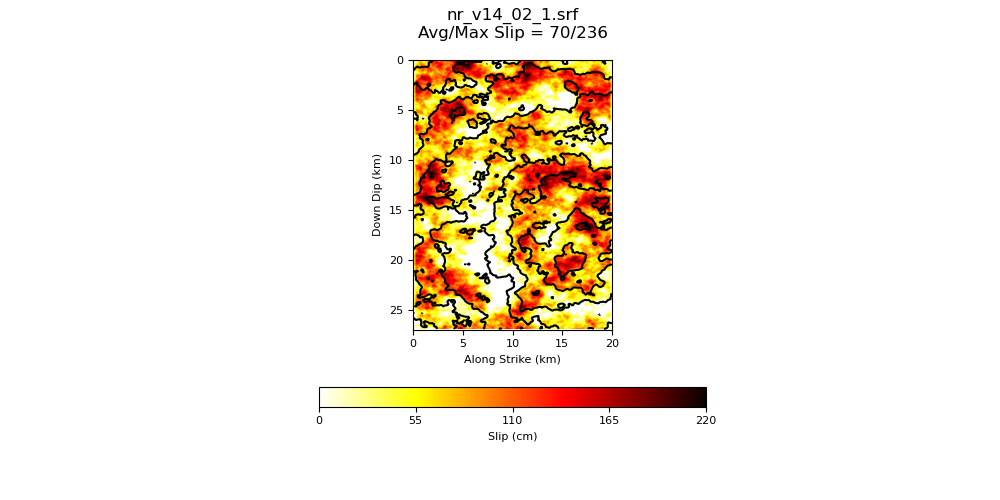 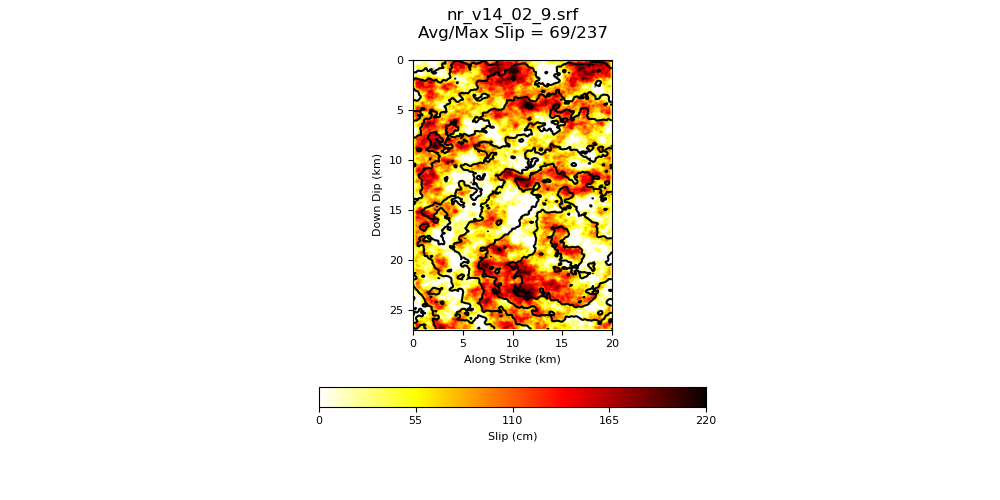 3 slip realizations for 1994 Northridge
Statewide California Earthquake Center
11/7/2023
4
Validation Metrics
Looking at BBP goodness-of-fit metric
Both overall GoF (all sites, all realizations) and best realization
Compare 3D CyberShake, 1D BBP, and GMMs to observations
Show that CyberShake works
Reasonable ground motions for both historic and hypothetical events
Wiggle-to-wiggle agreement not the goal
Can get very good low-frequency agreement with tuning
Here, want to validate entire method on known and unknown events
Goal is to get reasonable results on realization sweeps
Statewide California Earthquake Center
11/7/2023
5
Northridge
1D BBP
3D CyberShake
GMMs
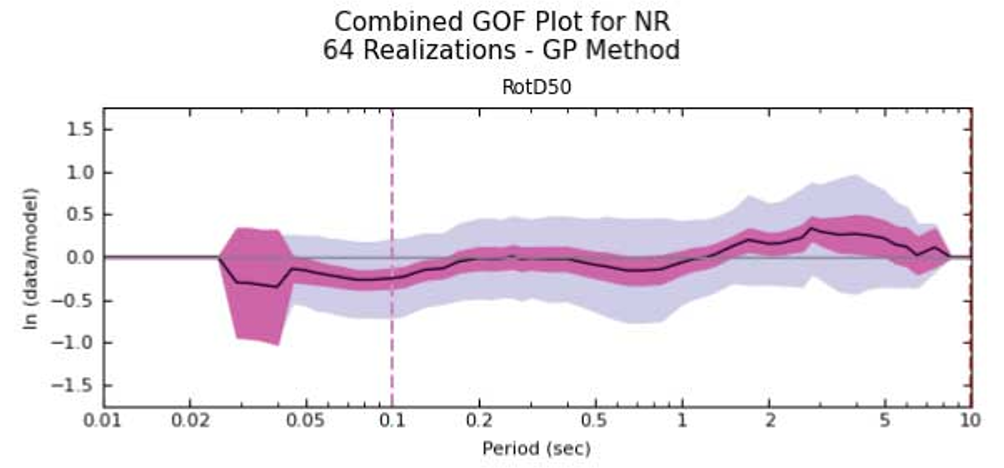 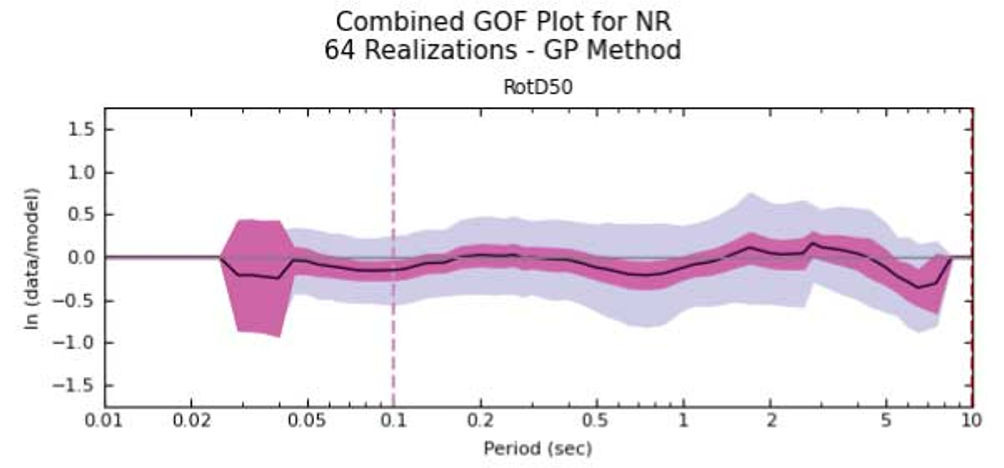 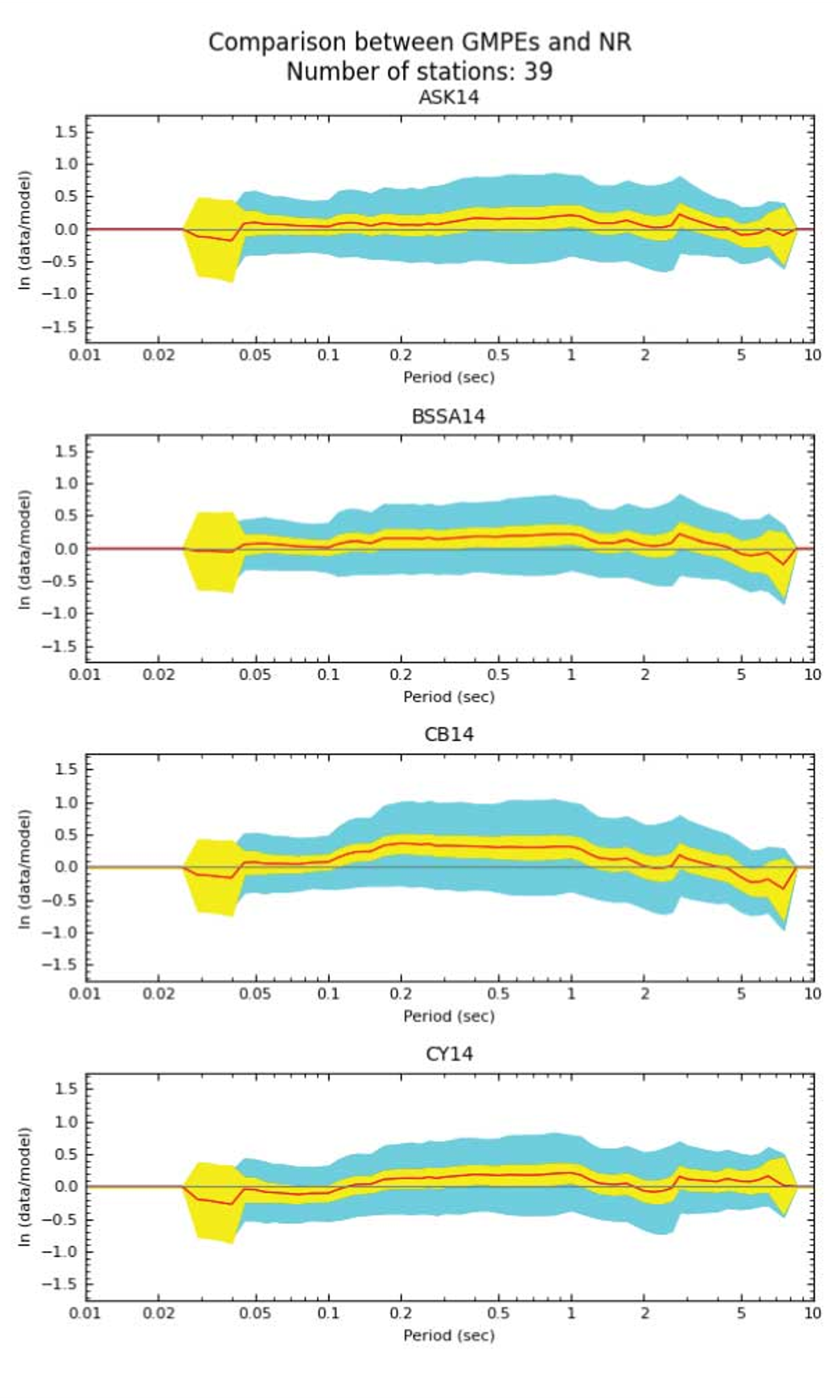 Overall GoF
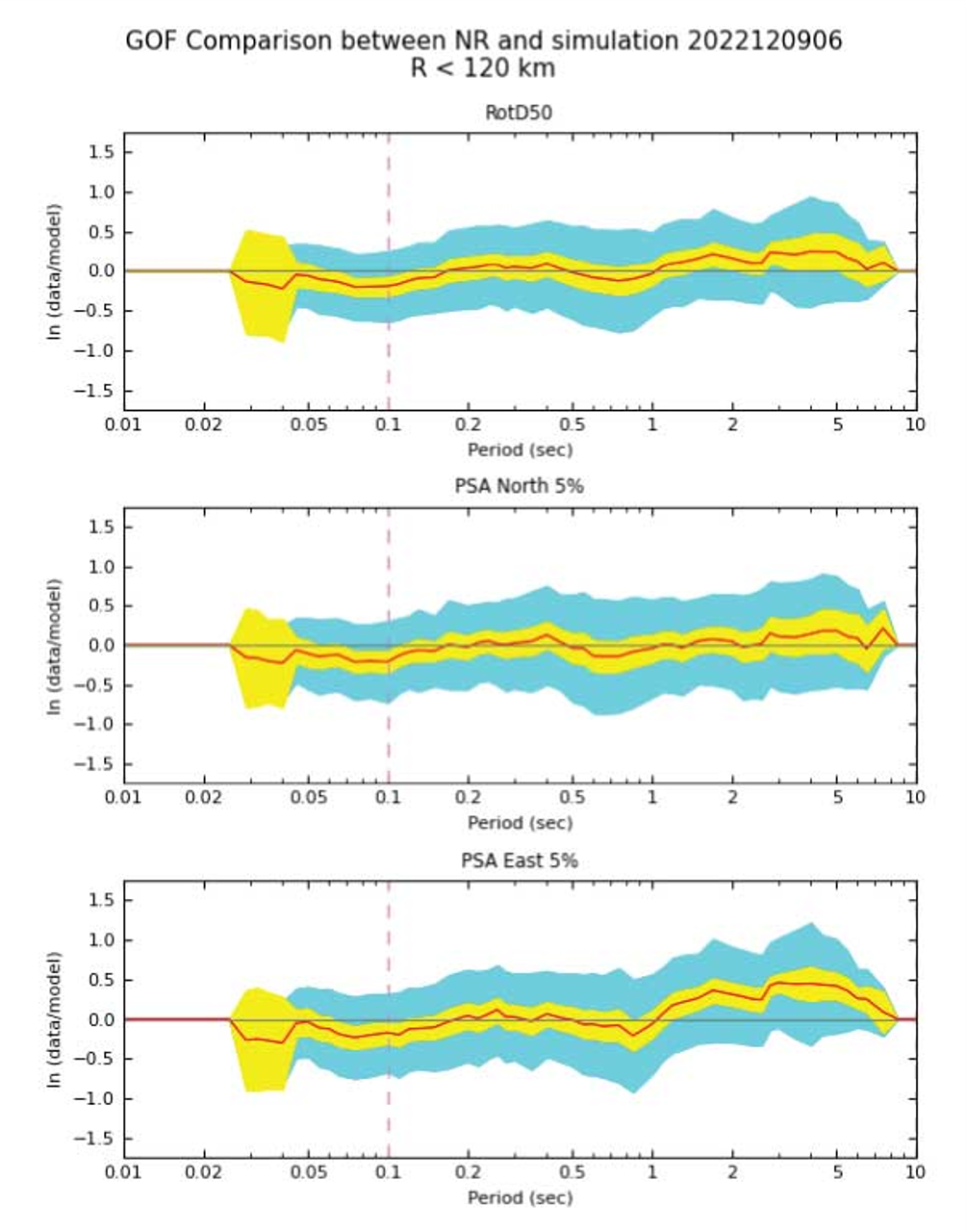 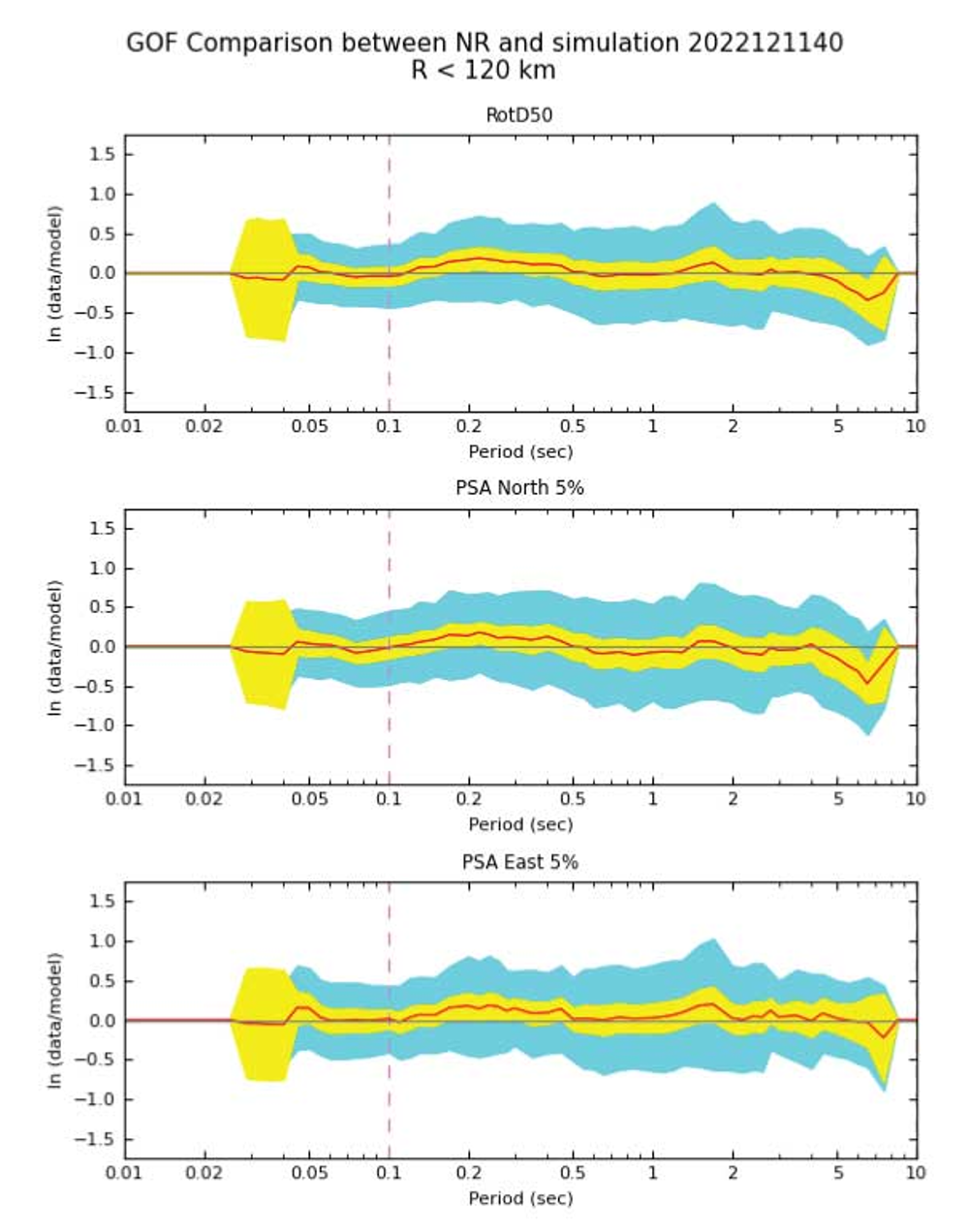 Best Realization
Statewide California Earthquake Center
11/7/2023
6
Landers (multi-segment)
1D BBP
3D CyberShake
GMMs
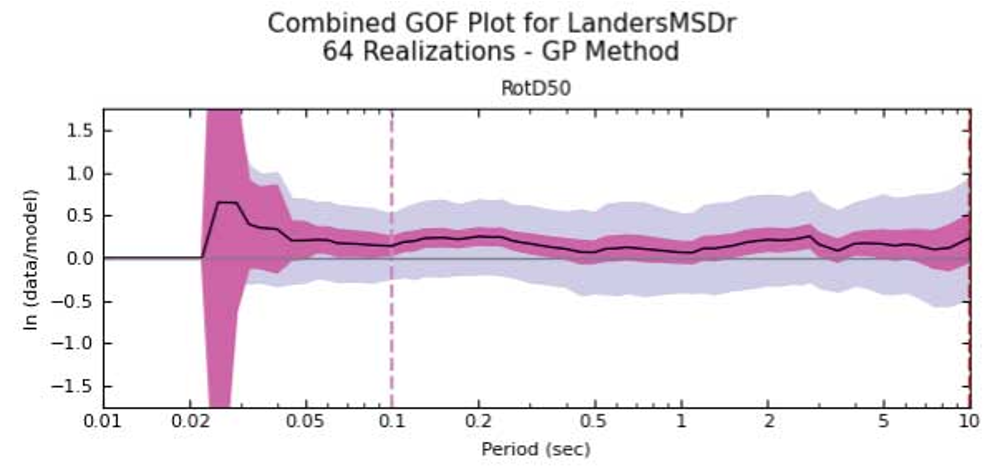 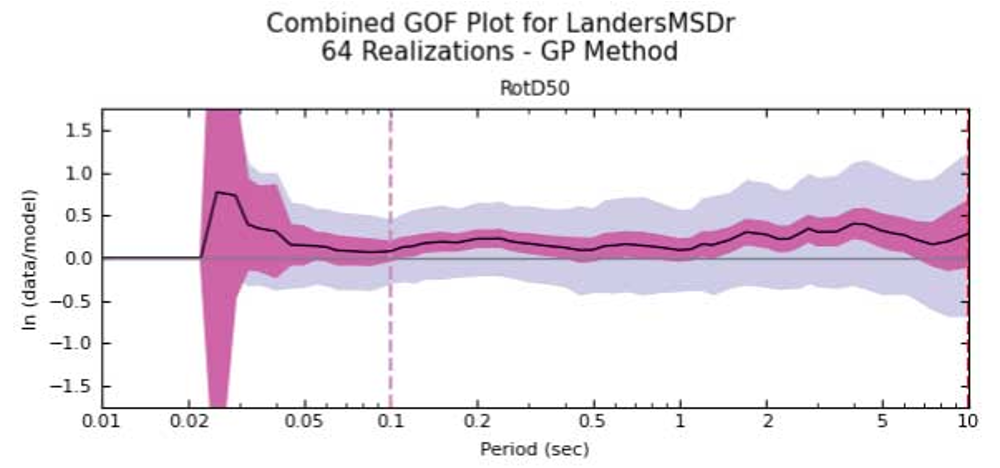 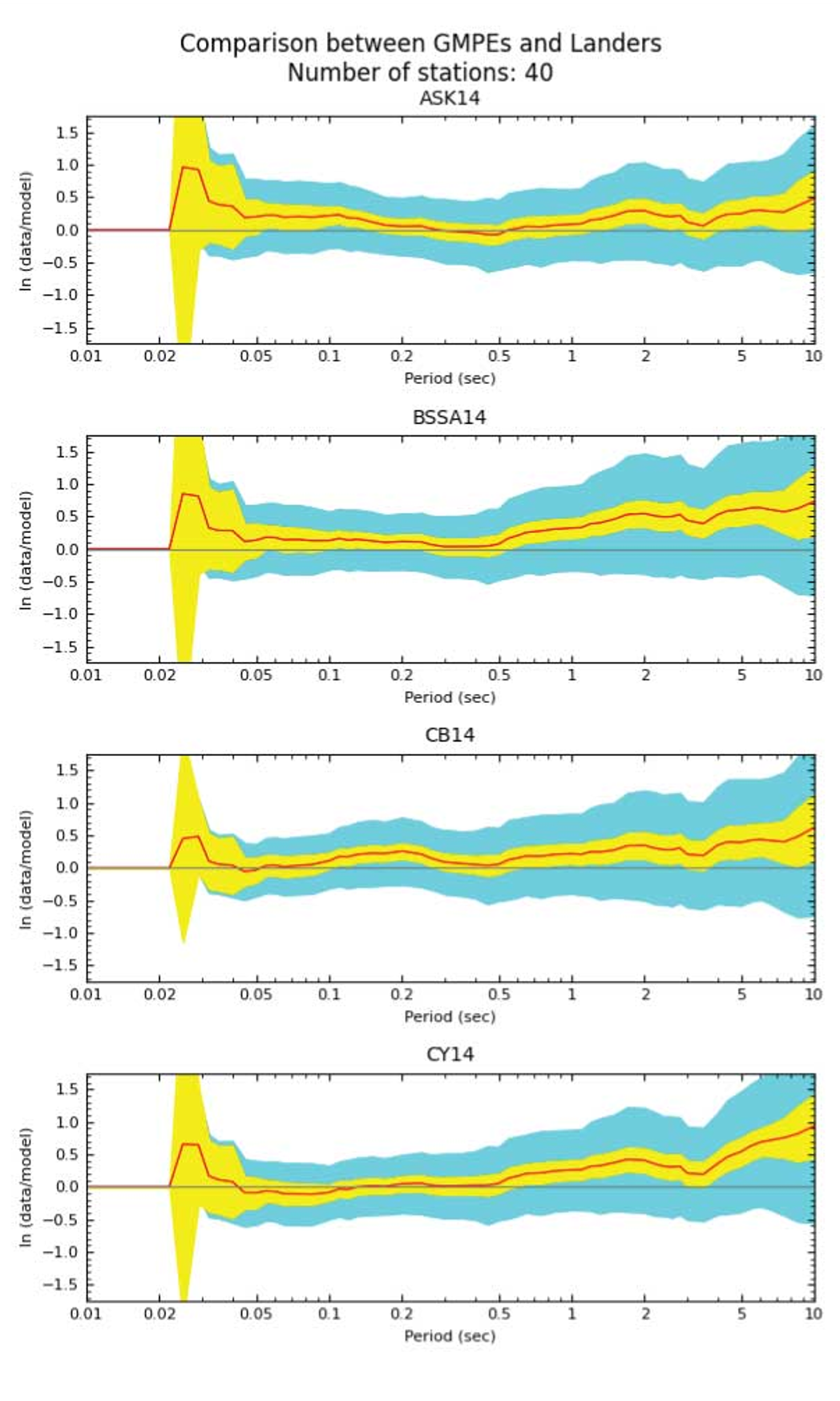 Overall GoF
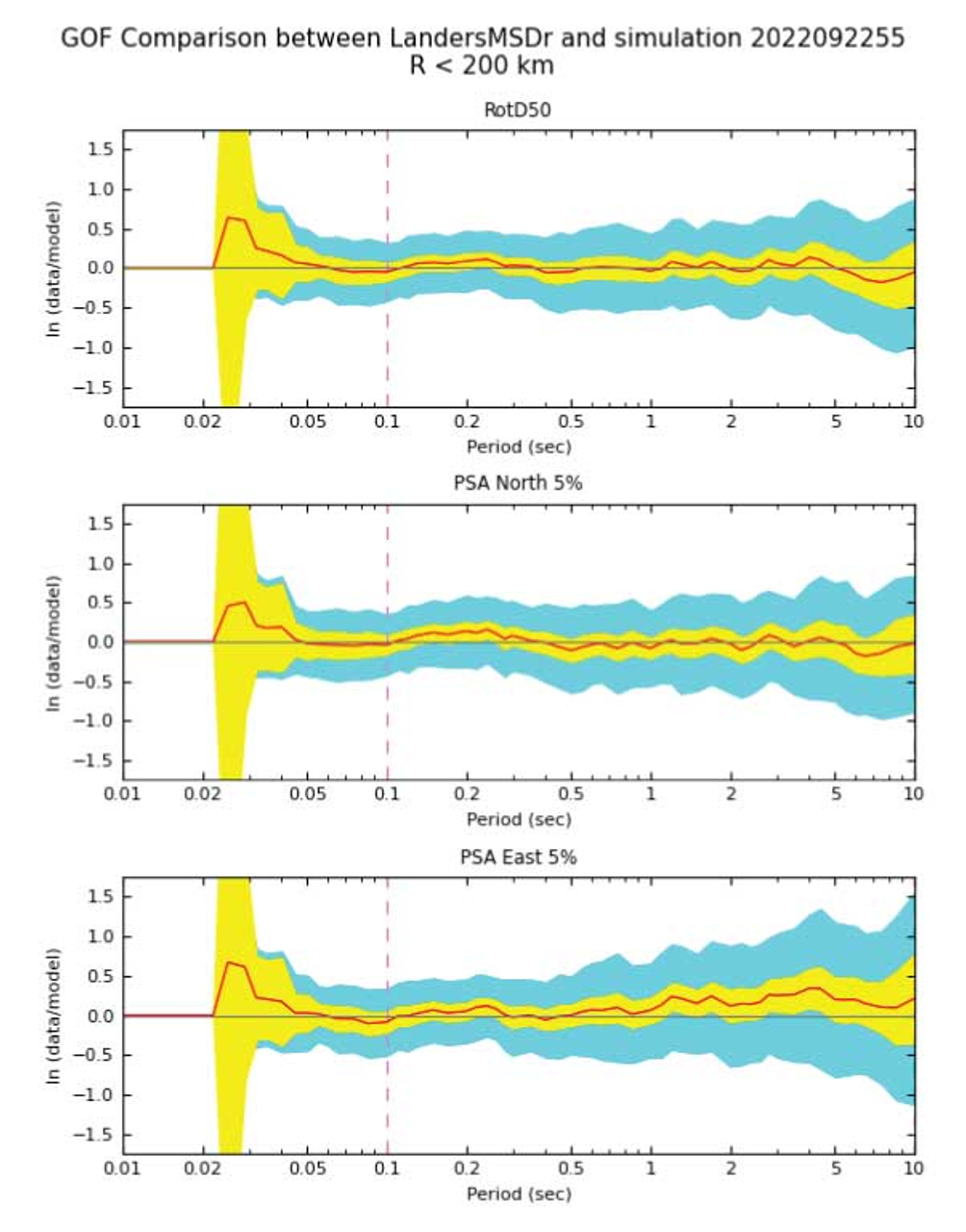 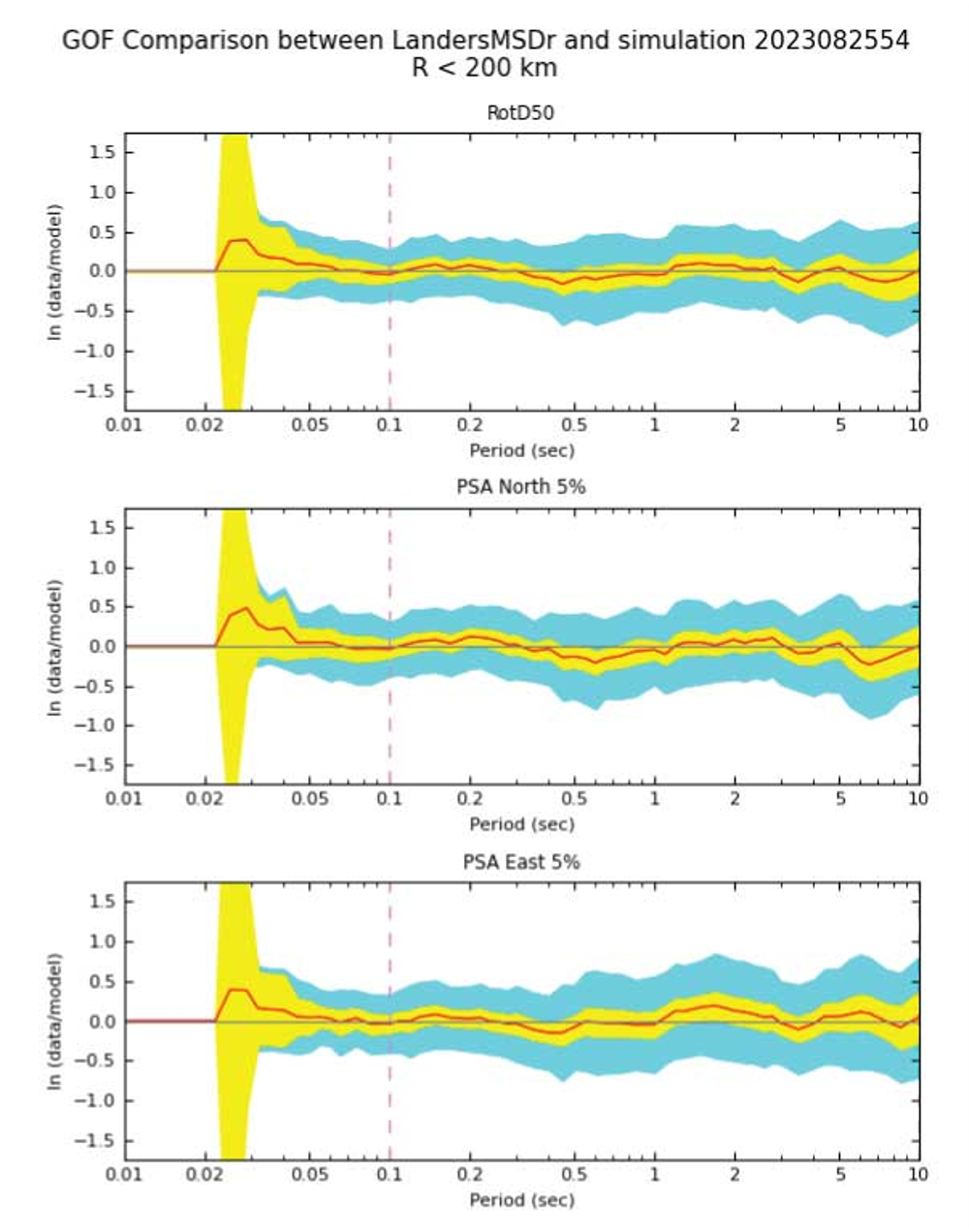 Best Realization
Statewide California Earthquake Center
11/7/2023
7
Velocity Model Merged Taper
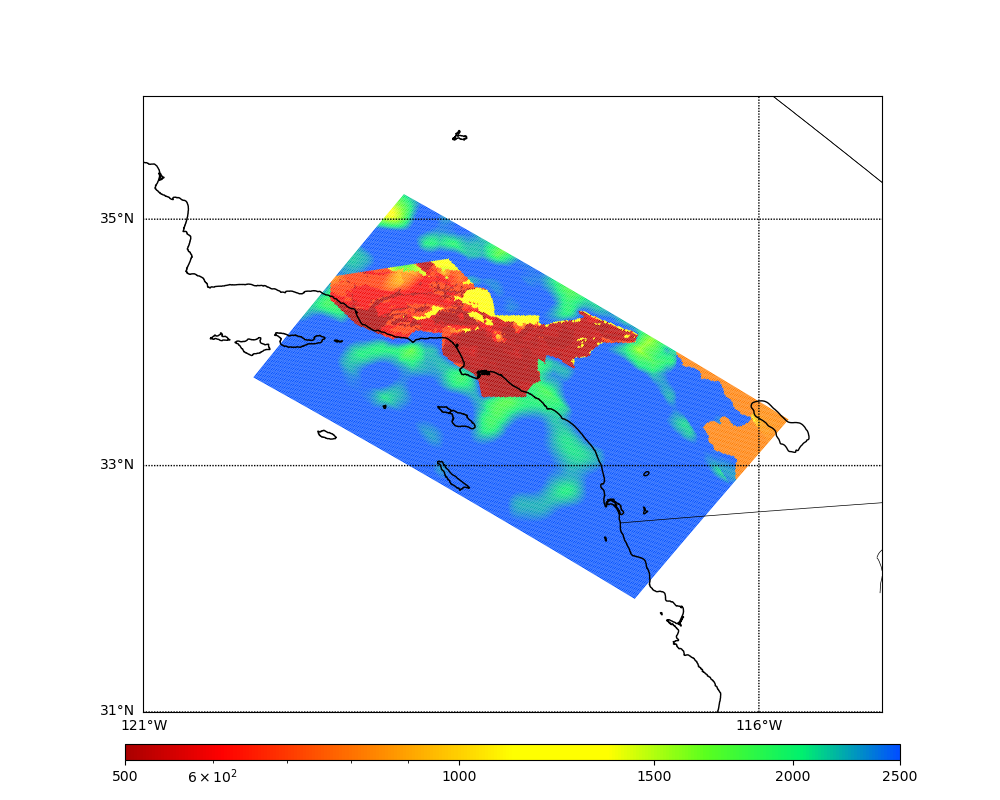 Previous studies used CVM-S4.26.M01
Tomography model + near-surface layer
High Vs values outside of basins
Used Ely-Jordan approach to apply Vs30-based taper down to 700m (Hu et al. 2022)
Using taper, determine Vp, Vs, rho values ateach grid point in the mesh
Compare taper and non-taper Vs value
Select smaller Vs value (and correspondingVp and rho) to preserve basins
CVM-S4.26.M01, surface Vs
LAPD
USC
500
1000
2500
Statewide California Earthquake Center
11/7/2023
8
Site Velocity Profiles
CVM-S4.26.M01
700m taper
Merged taper
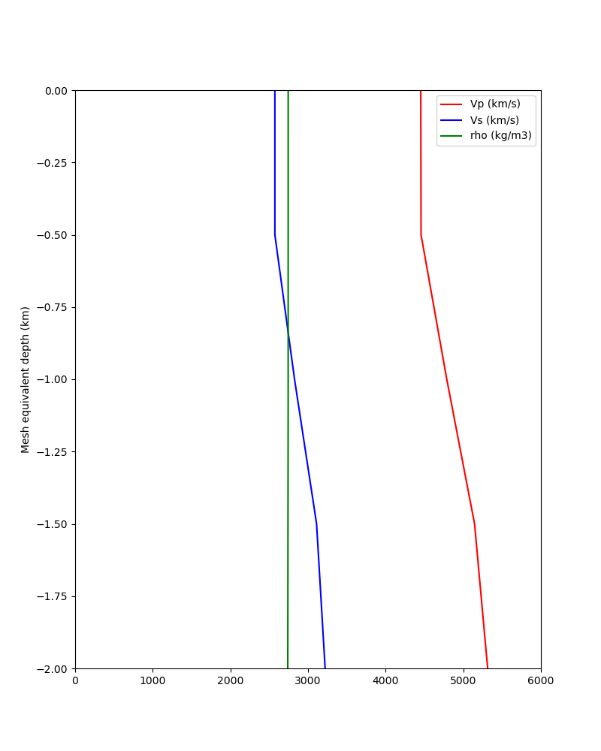 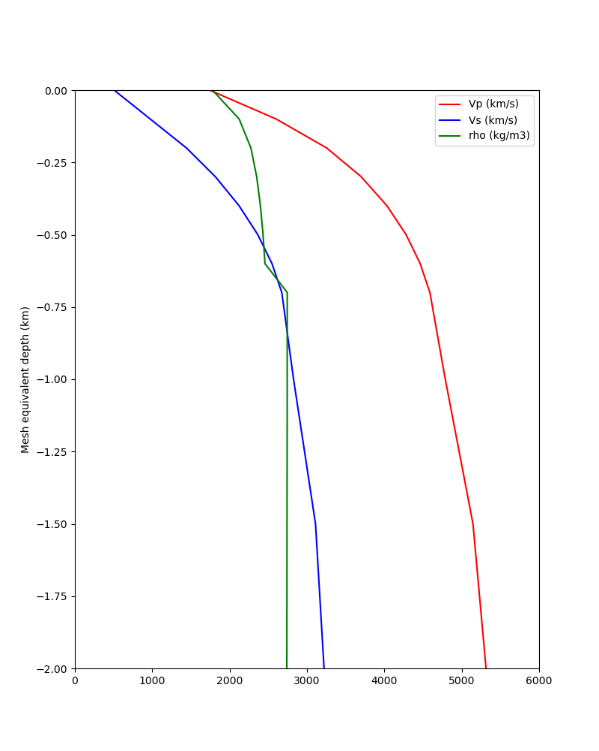 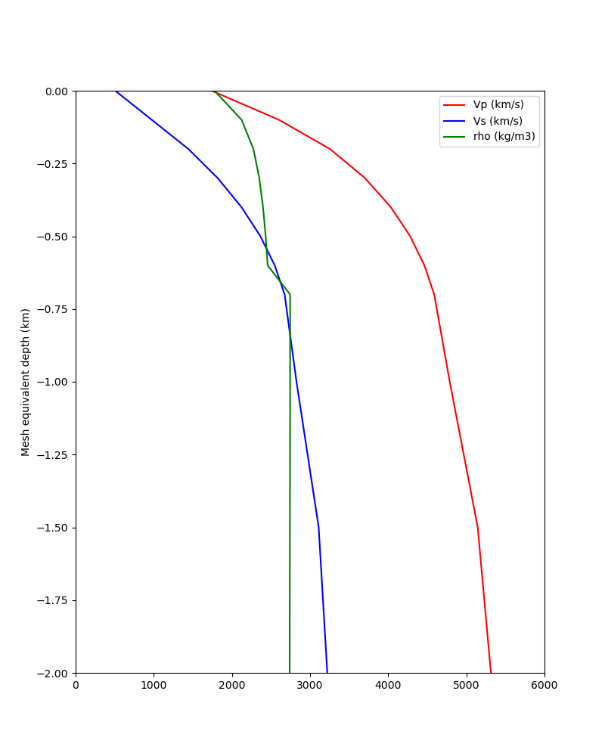 Taper is selected at all depths to 700m

Vs30: 2573 m/s -> 400 m/s
Z1.0: 0m -> 110m
LAPD(outside basin)
~400 m/s
~2500 m/s
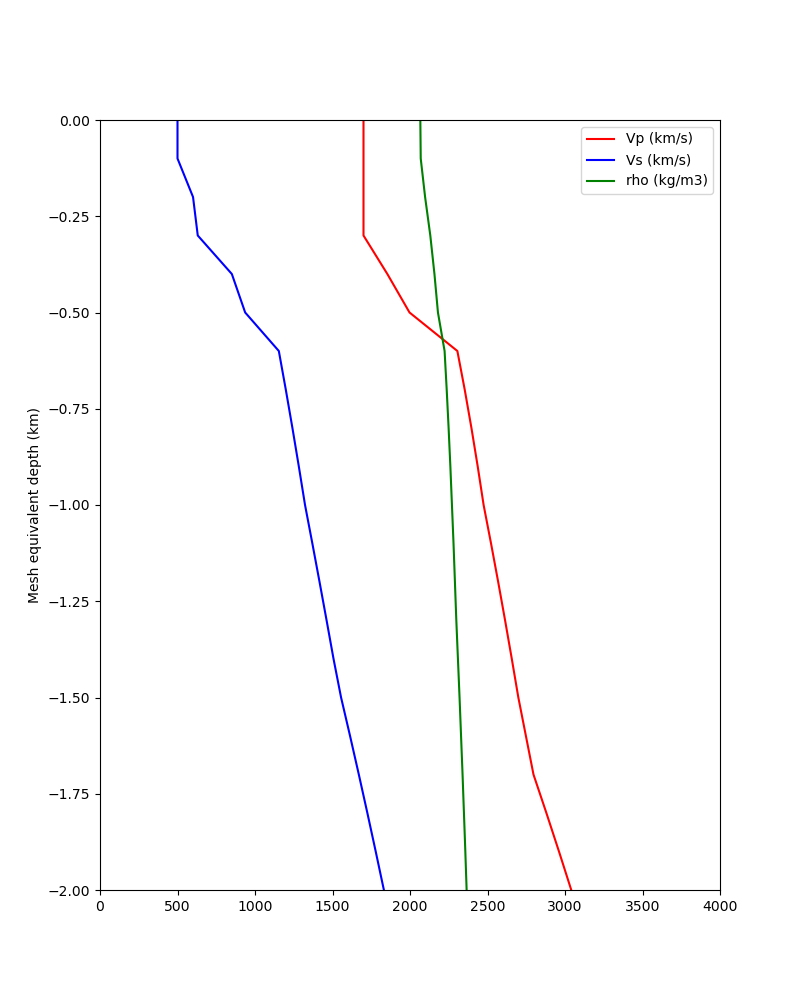 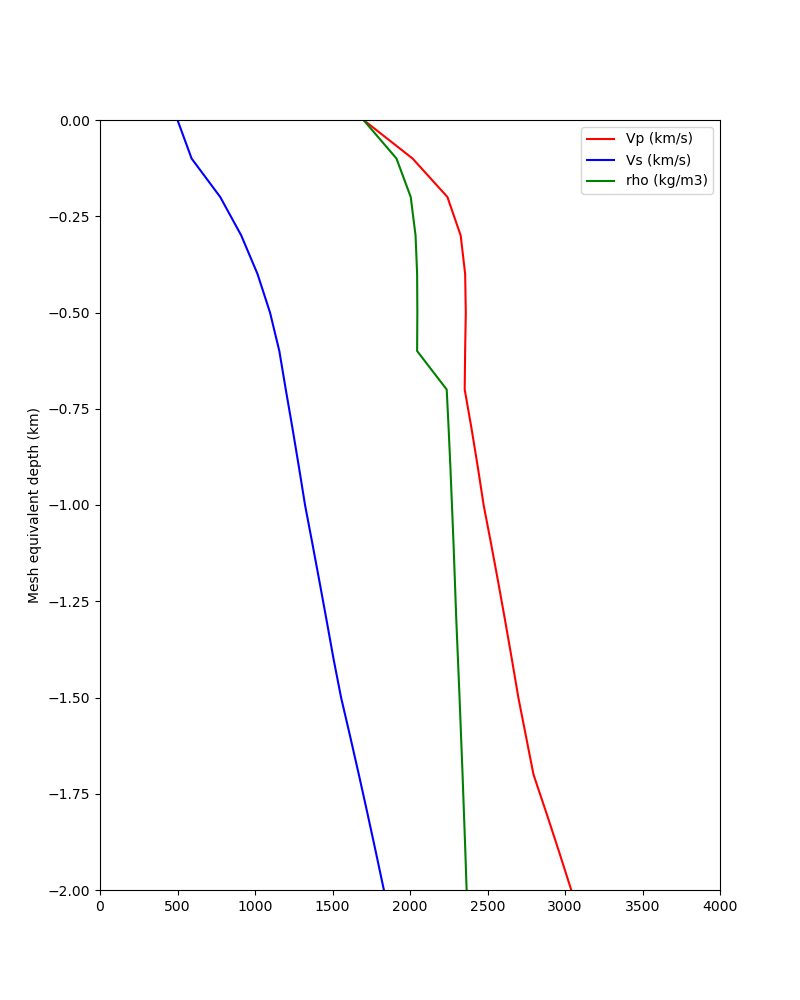 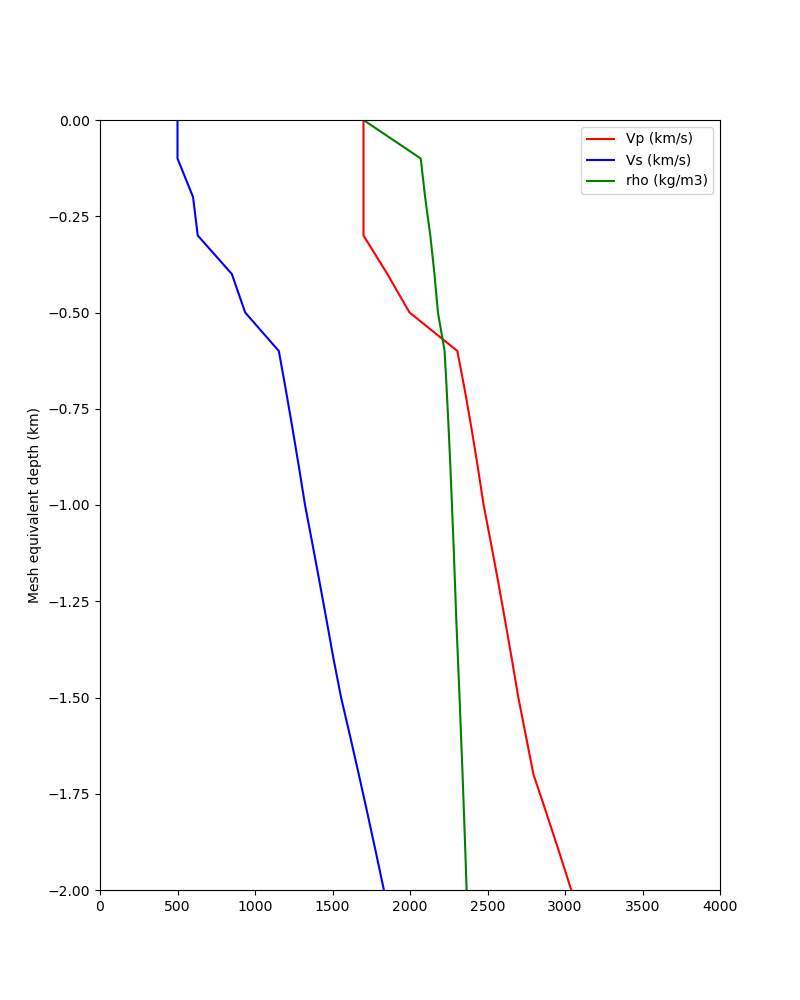 Taper is only selected at surface point

Vs30: 500 m/s -> 500 m/s
Z1.0: 580m -> 580m
<500 m/s
USC(in basin)
500 m/s
Statewide California Earthquake Center
11/7/2023
9
Merged Taper Cross-sections
CVM-S4.26.M01
Merged Taper
% difference
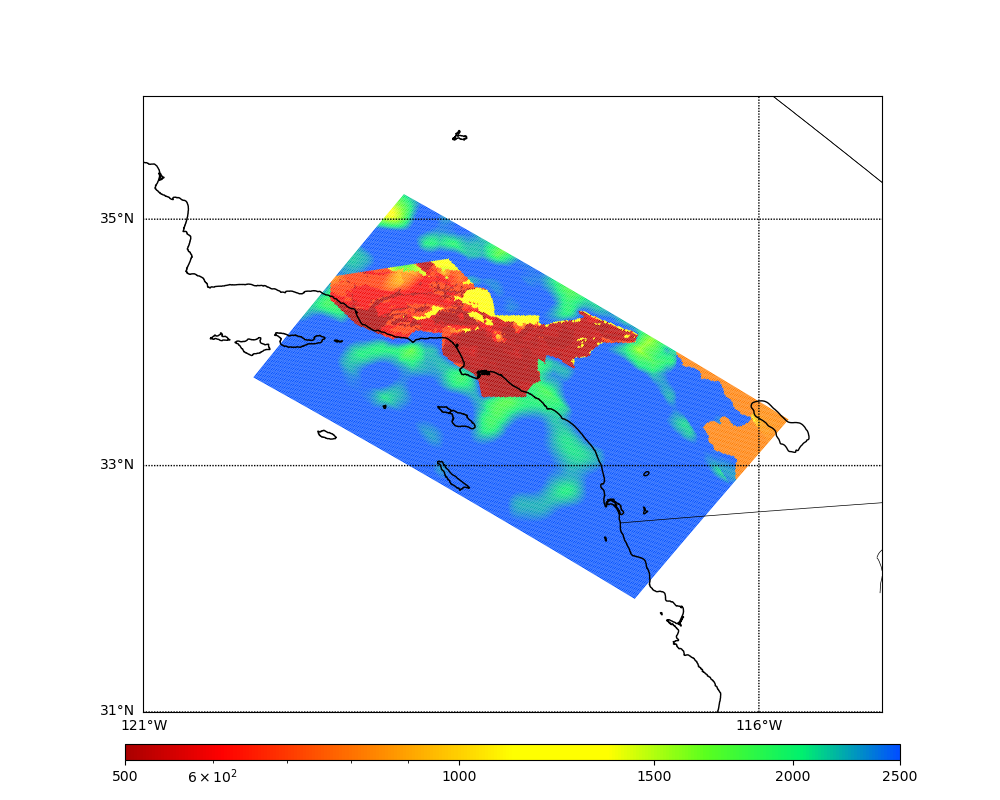 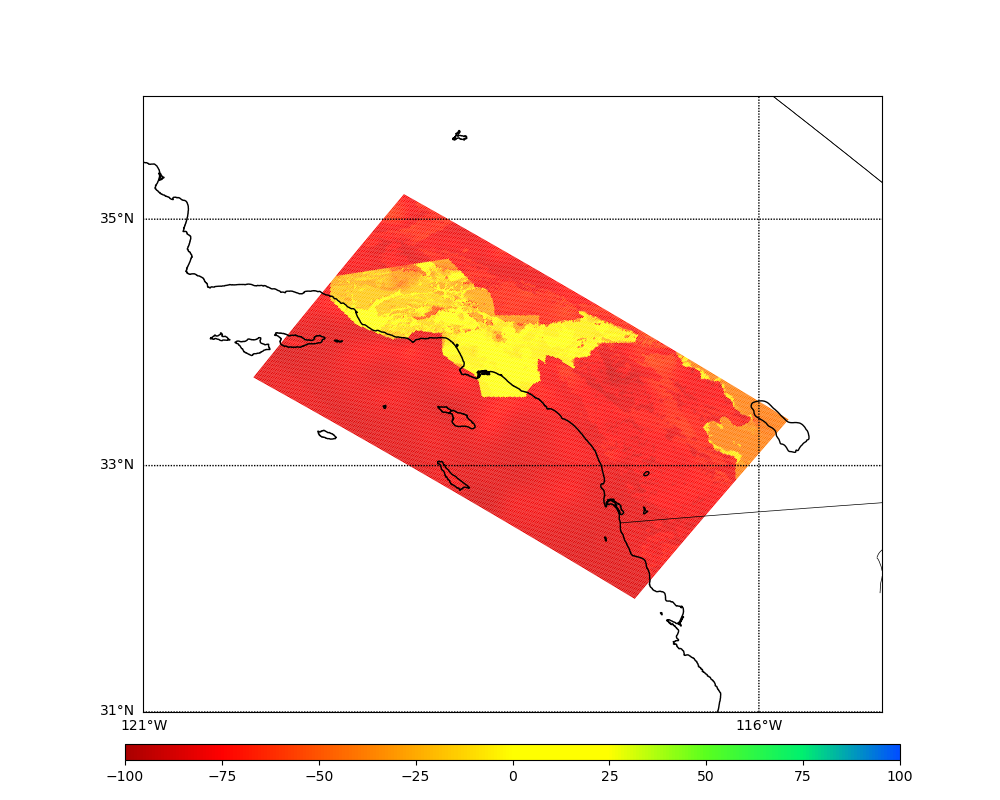 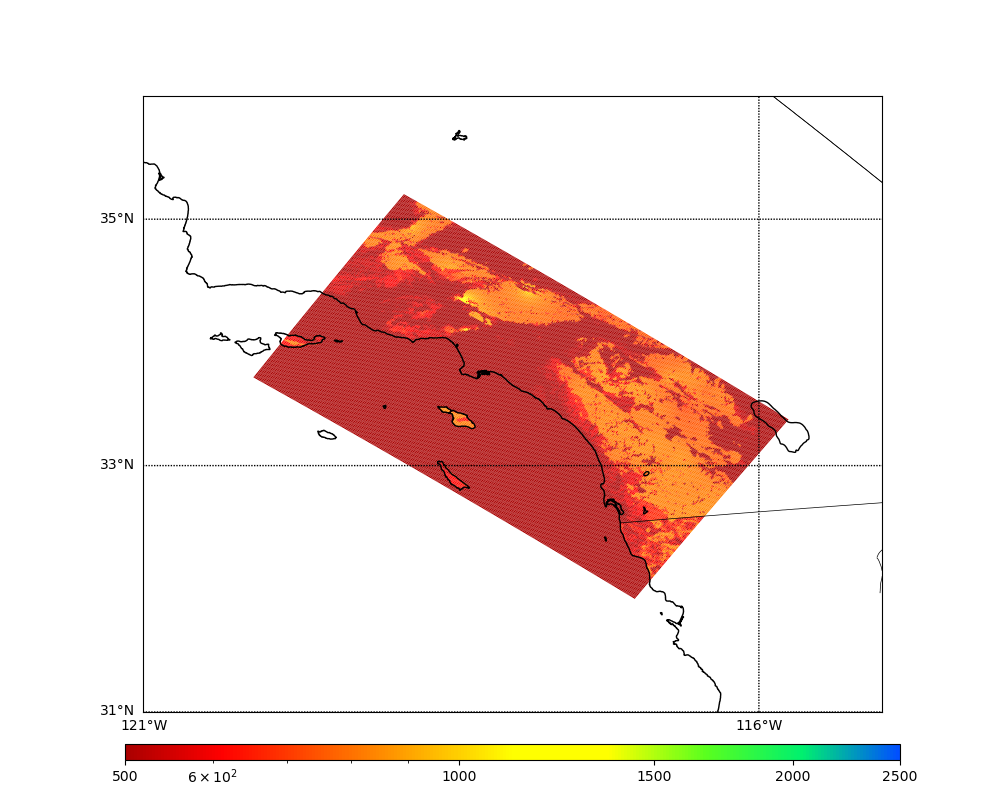 Surface
2500
500
1000
2500
500
-100%
0%
1000
100%
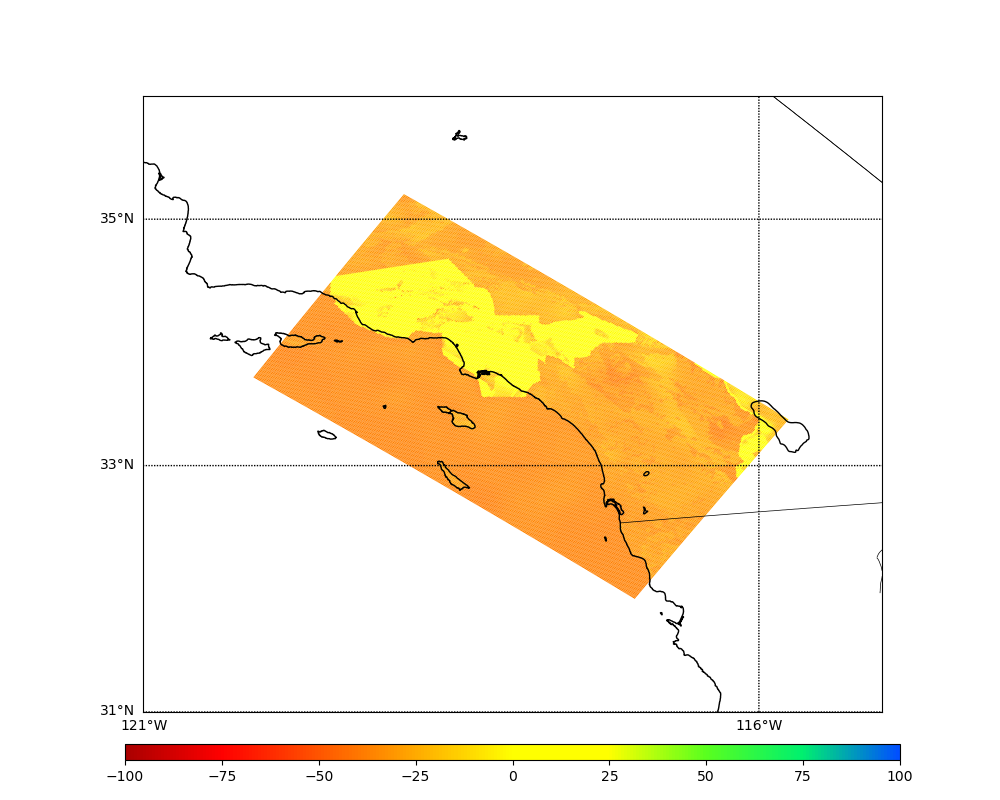 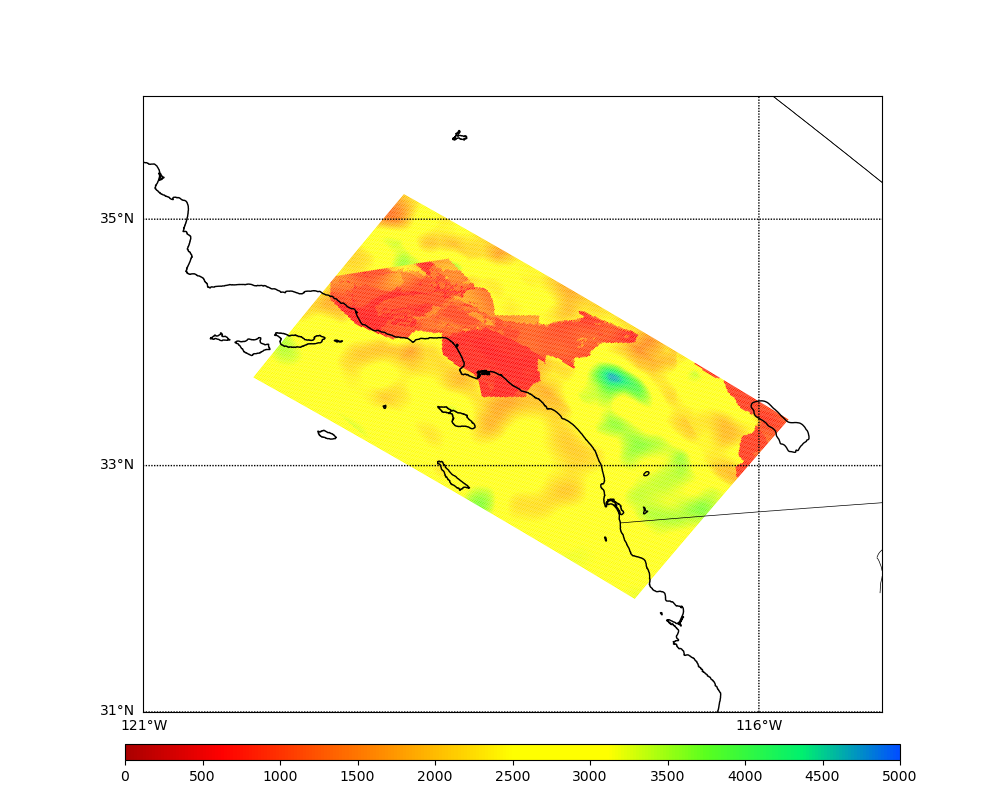 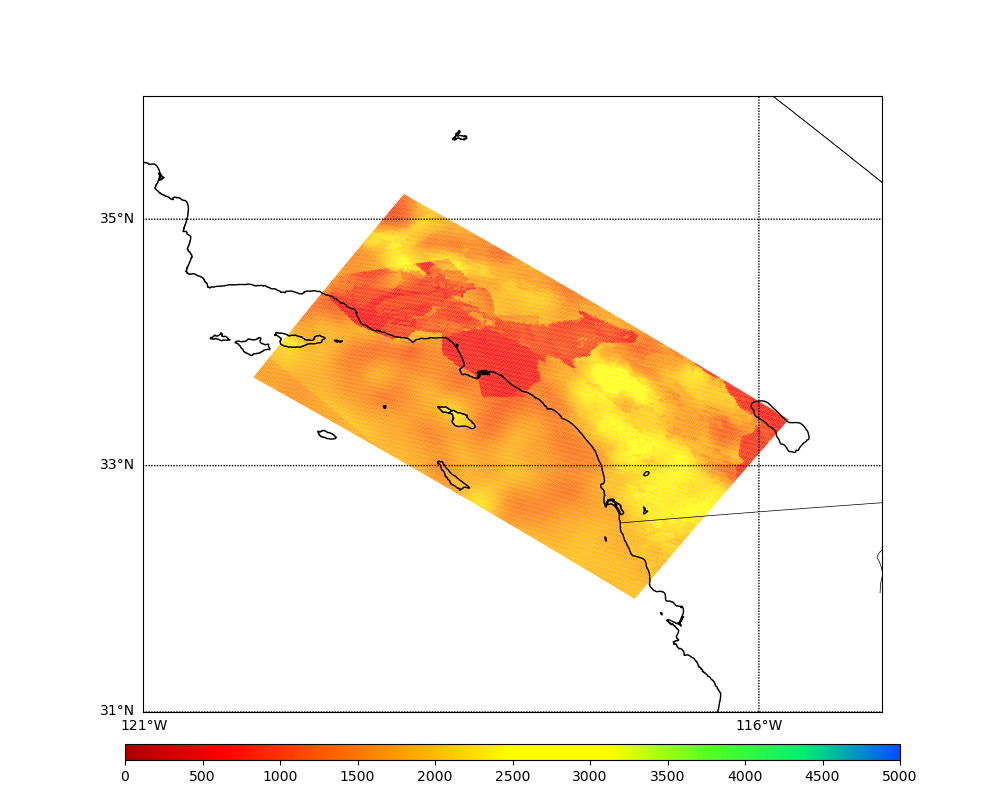 300mdepth
2500
2500
-100%
0%
500
500
1000
1000
100%
Statewide California Earthquake Center
11/7/2023
10
Updates to Rupture Generation
New version of GP generator (v5.5.2, same as in latest BBP release)
Reduced correlation between slip andrisetime
Reduced shallow fault rupture speed
Slightly weaker directivity
Variable strike & dip
Increased energy at 2-3 sec
Rupture velocity is no longer fixed
67.5%-87.5% of shear wave velocity
Denser hypocentral spacing
4.5 km -> 4 km
~31% increase in rupture variations
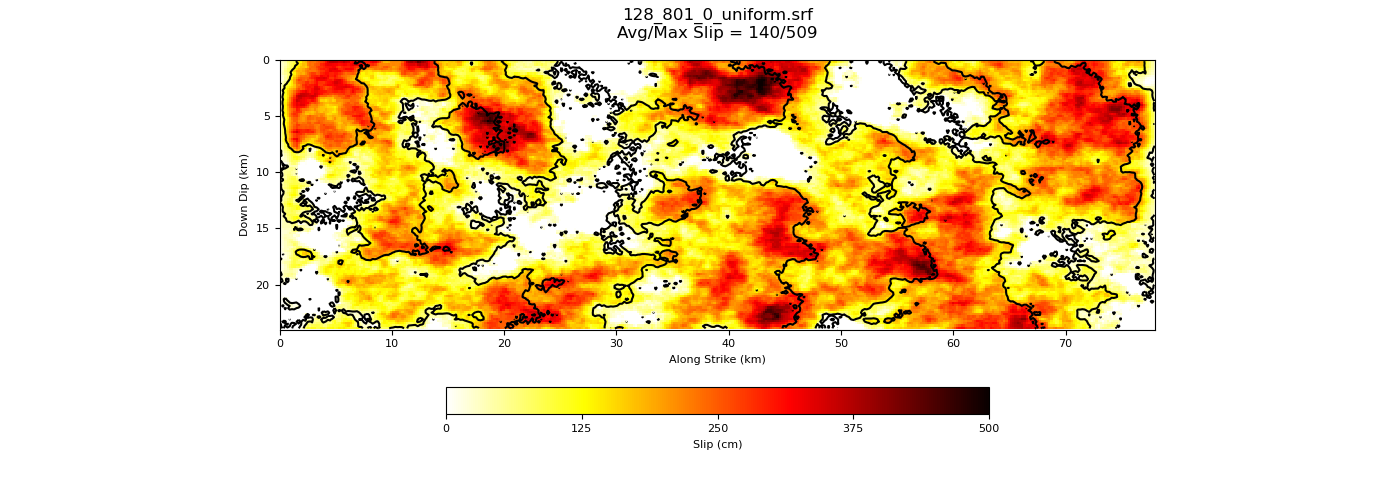 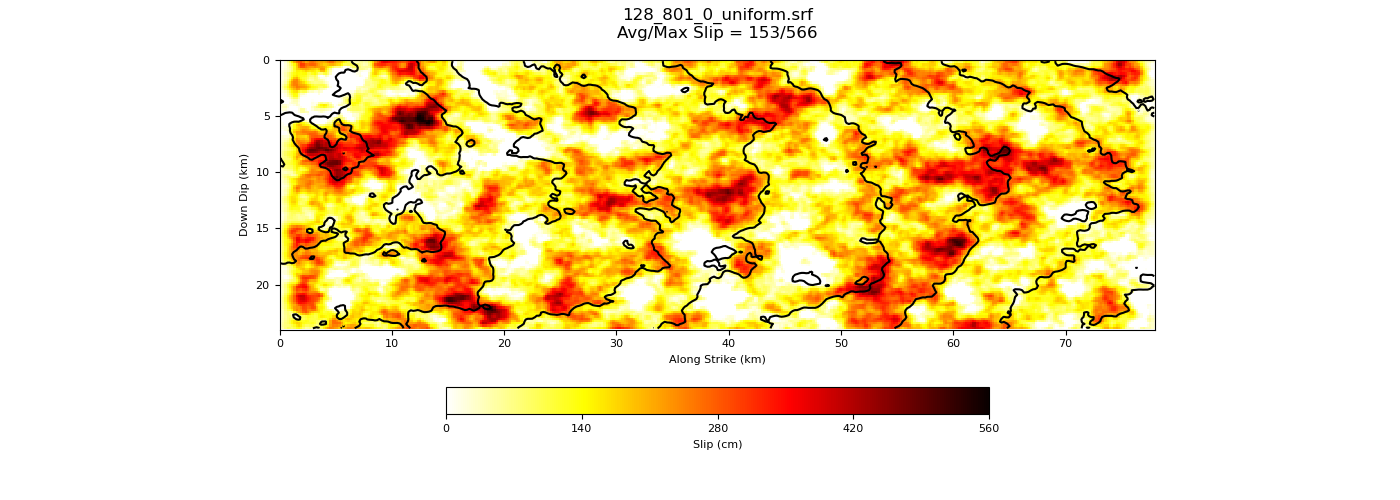 Slip plot, v3.3.1 from Study 15.4 (top); v5.5.2 from Study 22.12 (bottom)
Statewide California Earthquake Center
11/7/2023
11
Rupture Generator Impact on Ground Motions
10 sec
5 sec
3 sec
2 sec
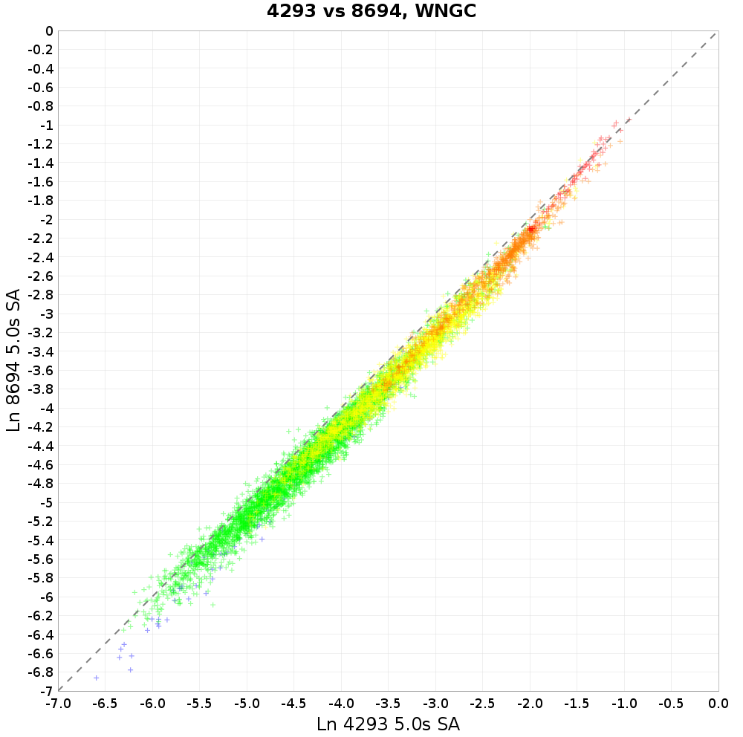 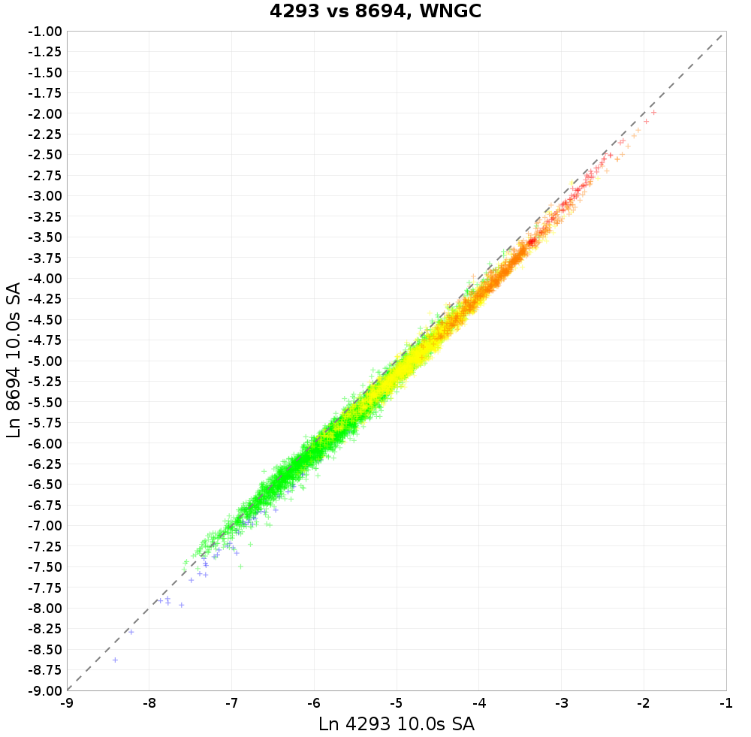 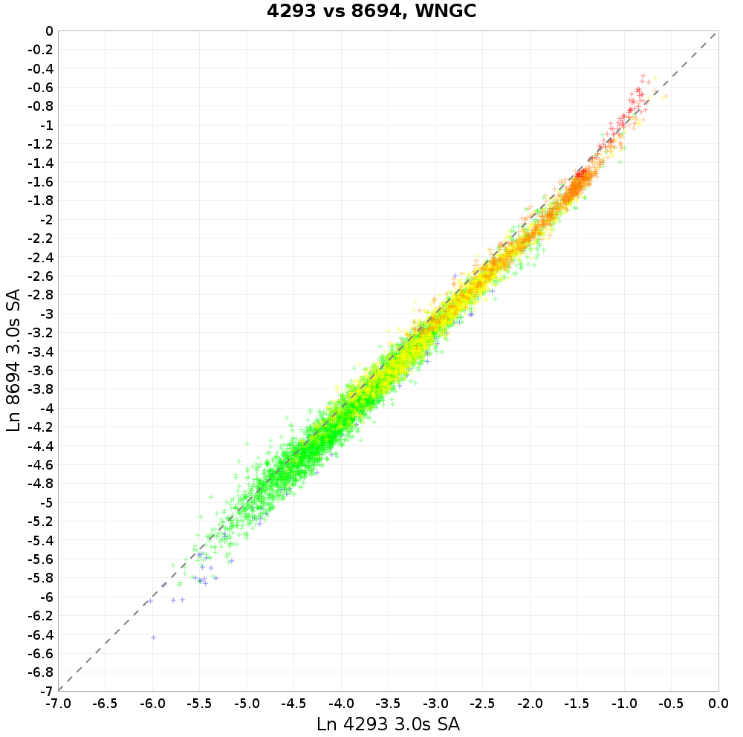 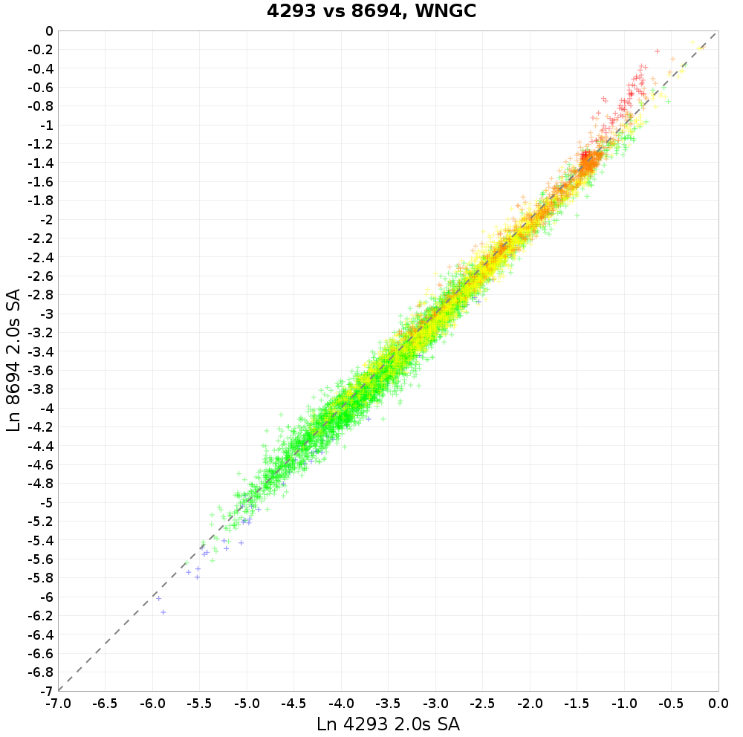 WNGC
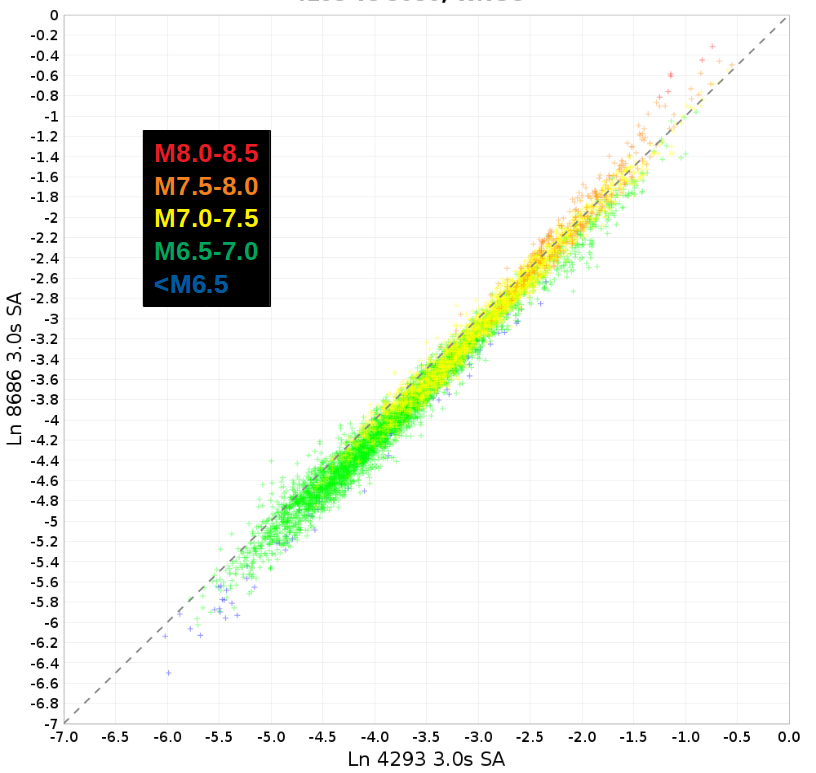 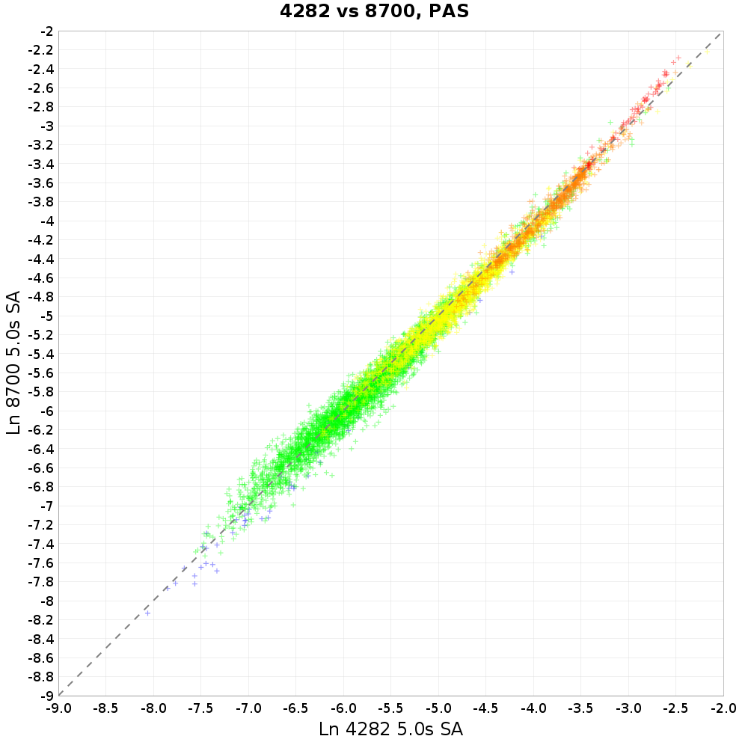 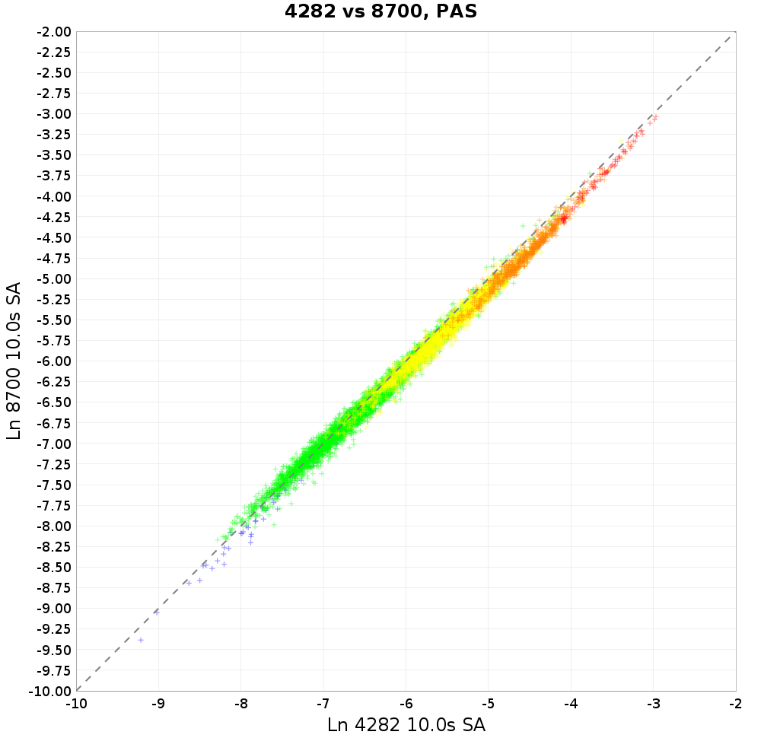 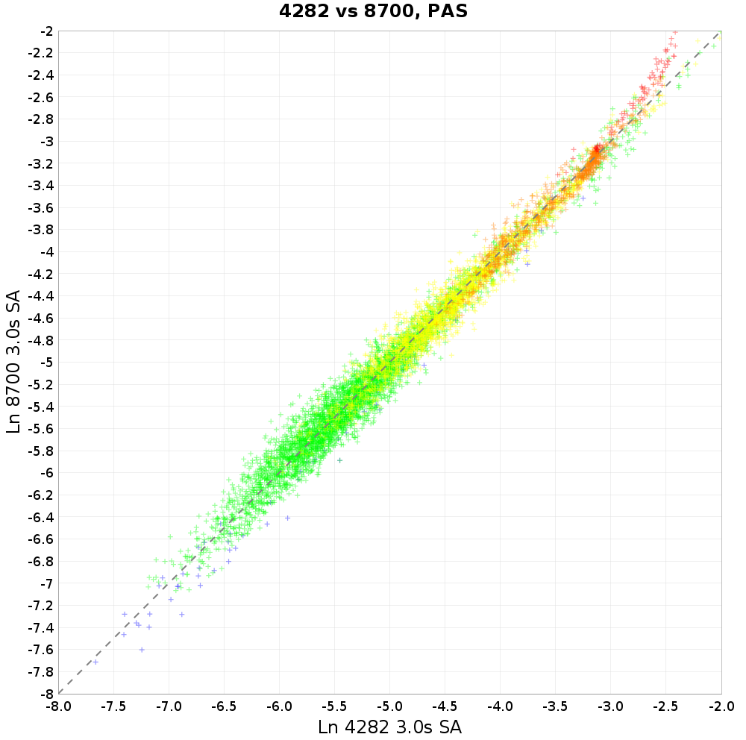 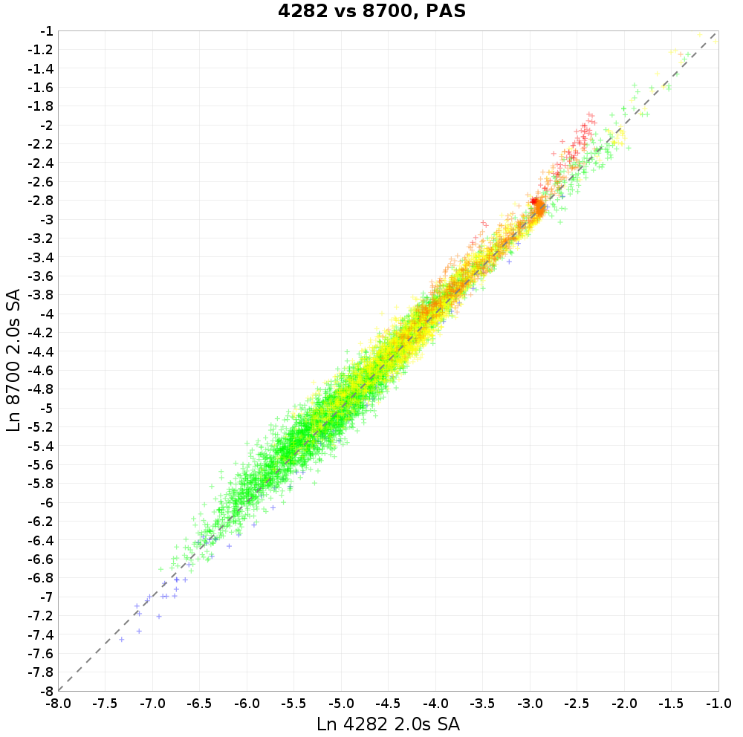 PAS
Statewide California Earthquake Center
11/7/2023
12
Rupture Generator Impact on Hazard
10 sec
5 sec
3 sec
2 sec
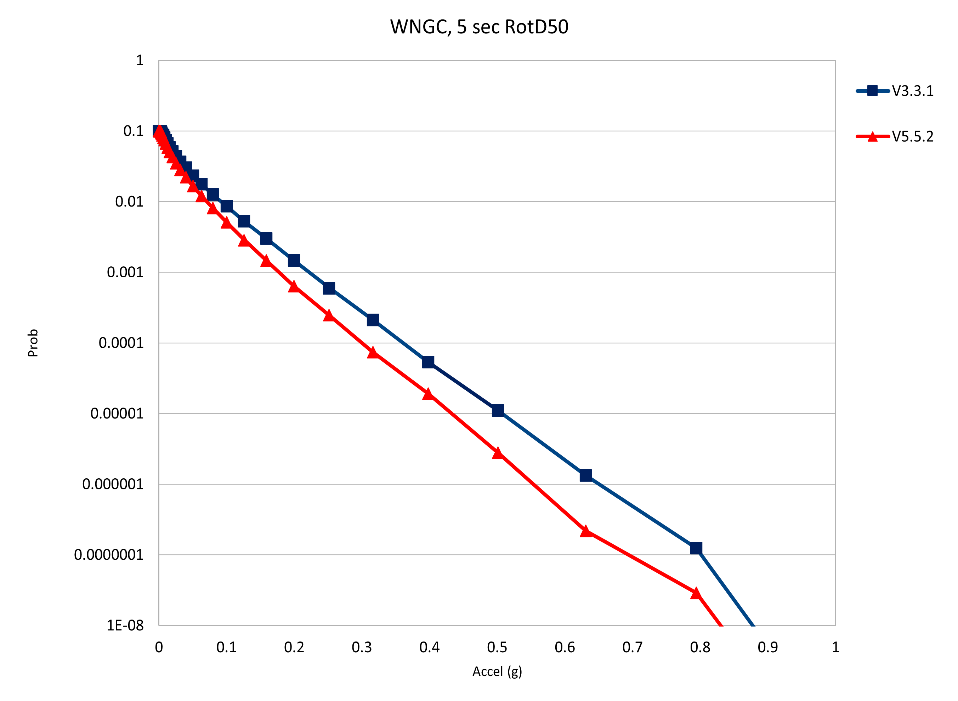 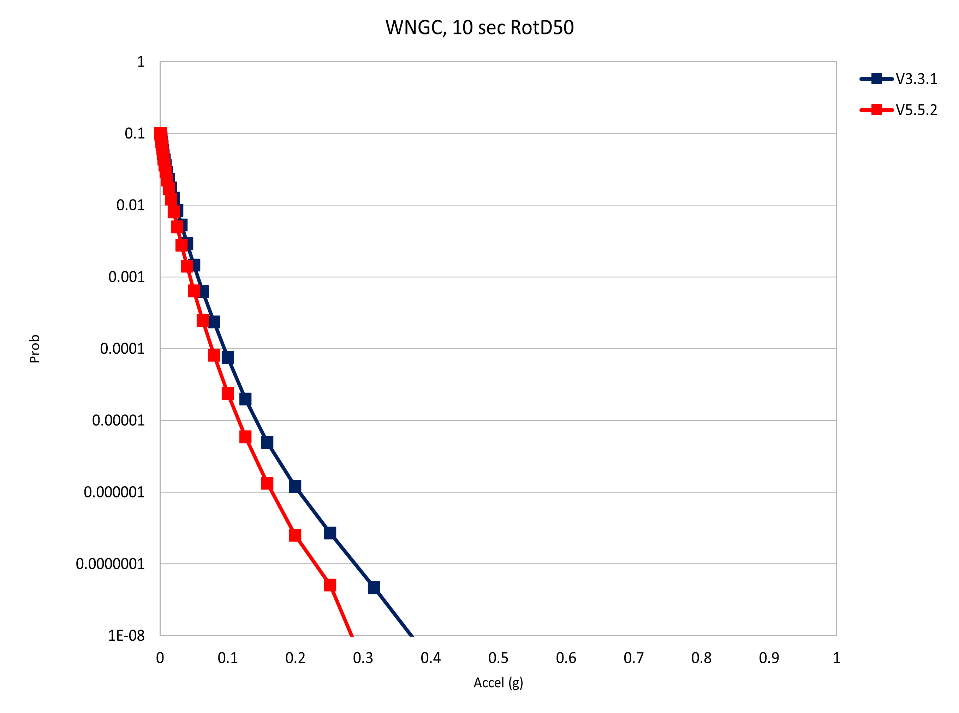 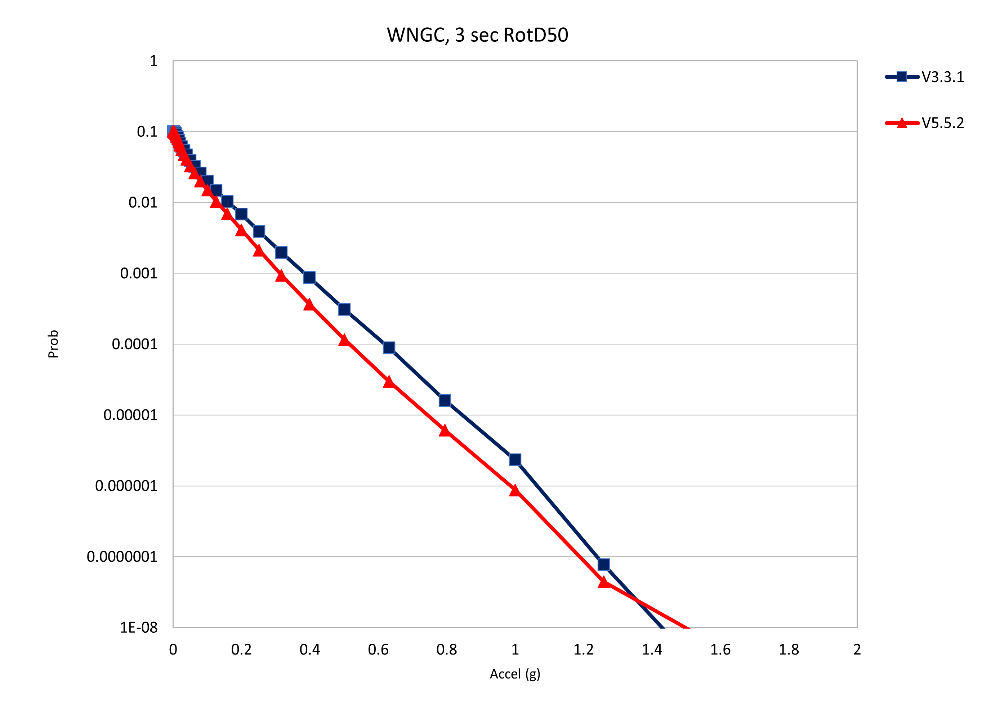 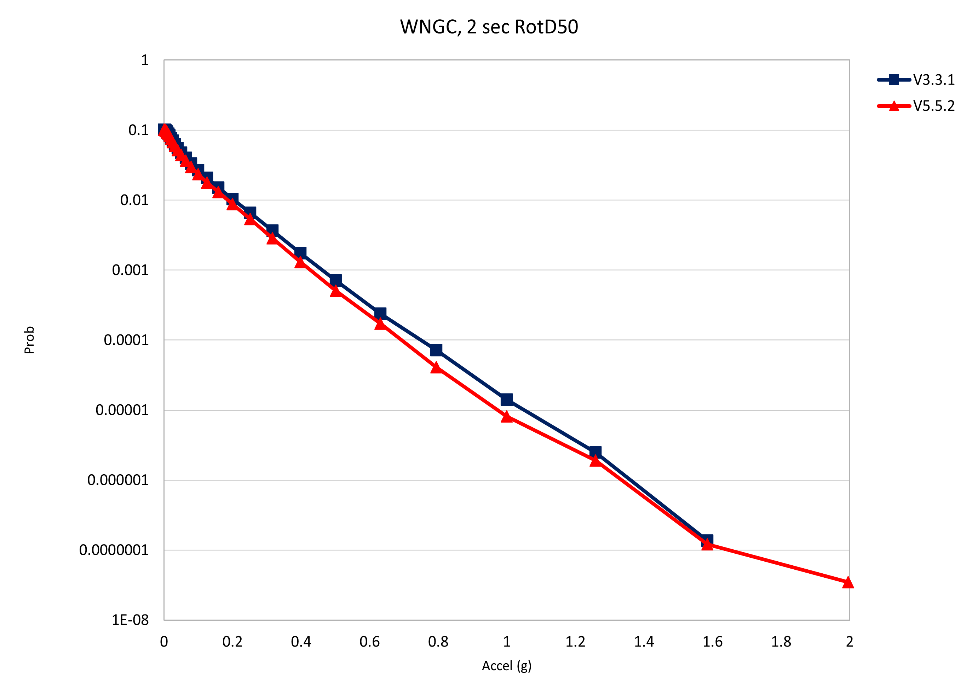 WNGC
Study 15.4 rupture generator (v3.3.1)
Study 22.12 rupture generator (v5.5.2)
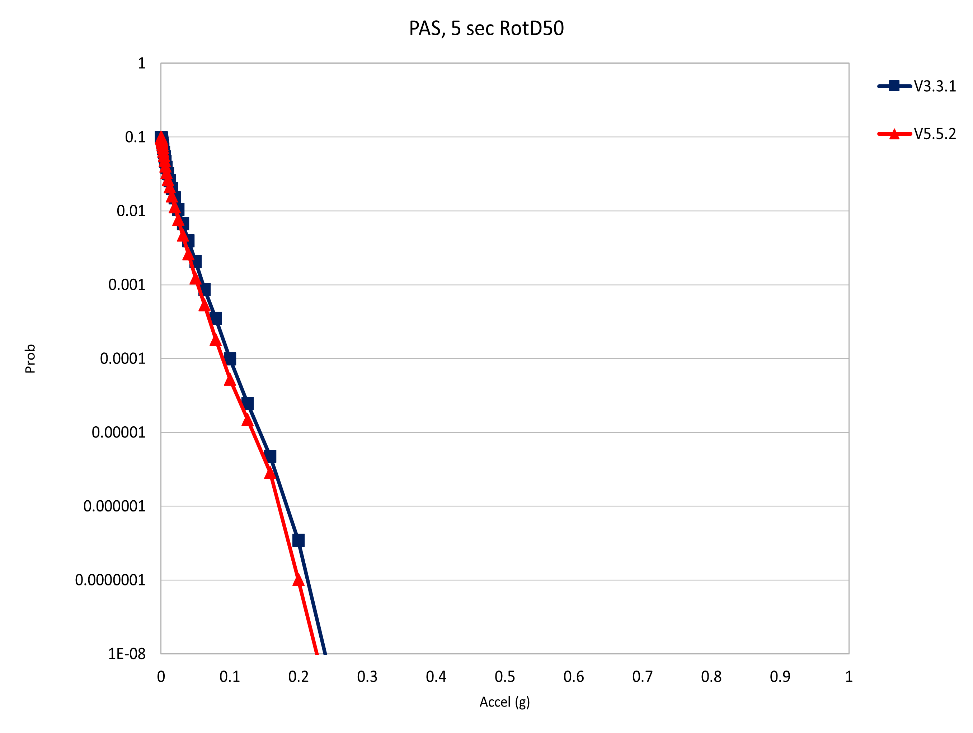 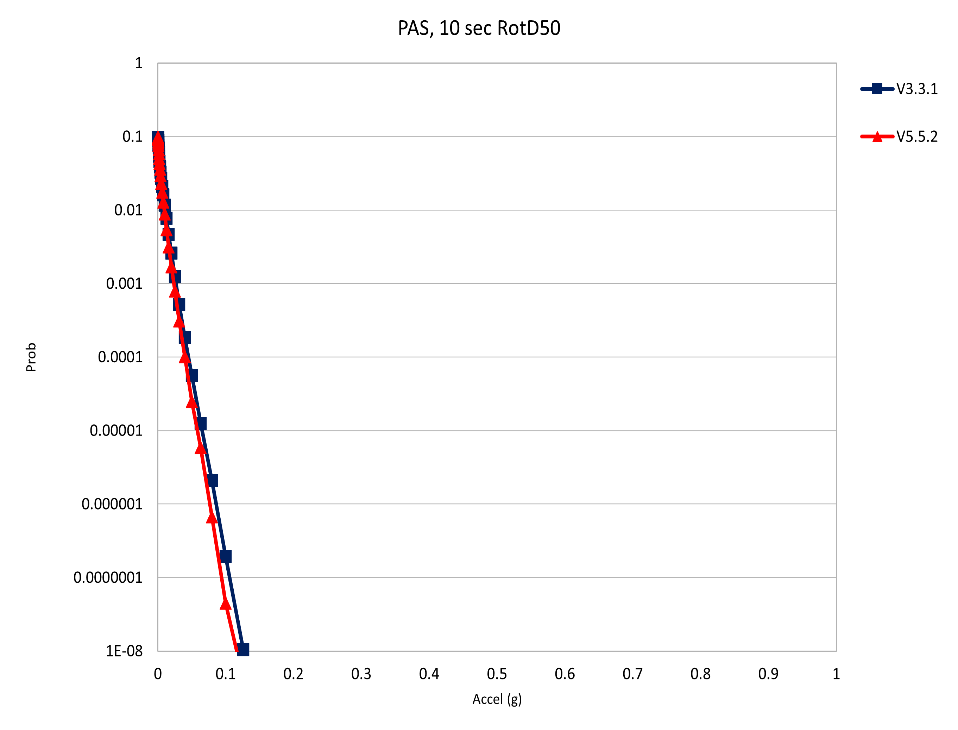 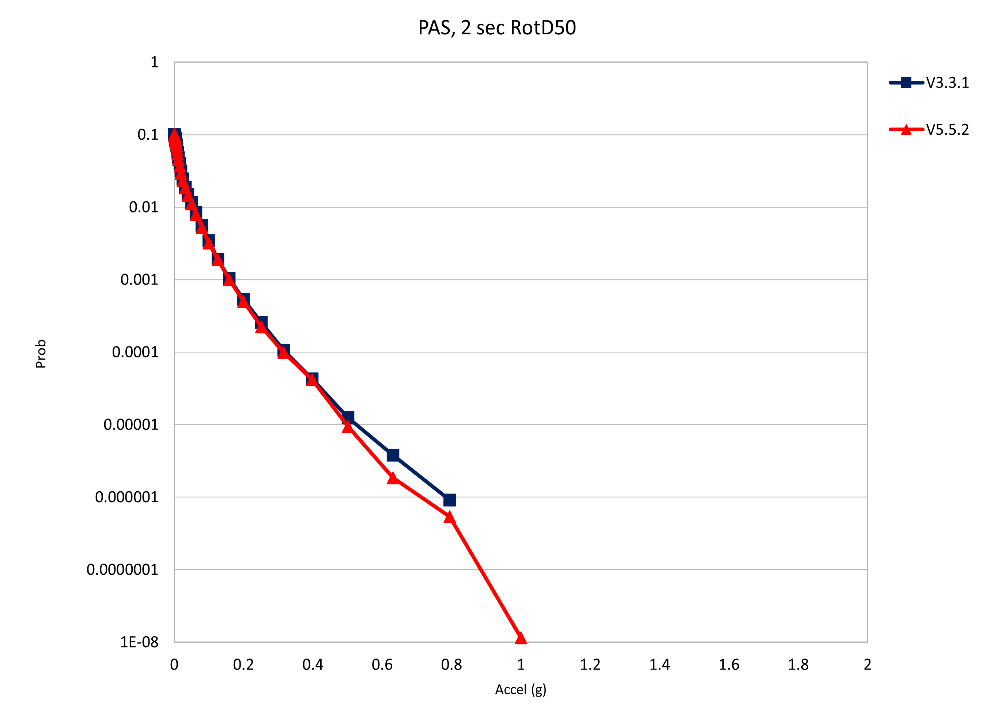 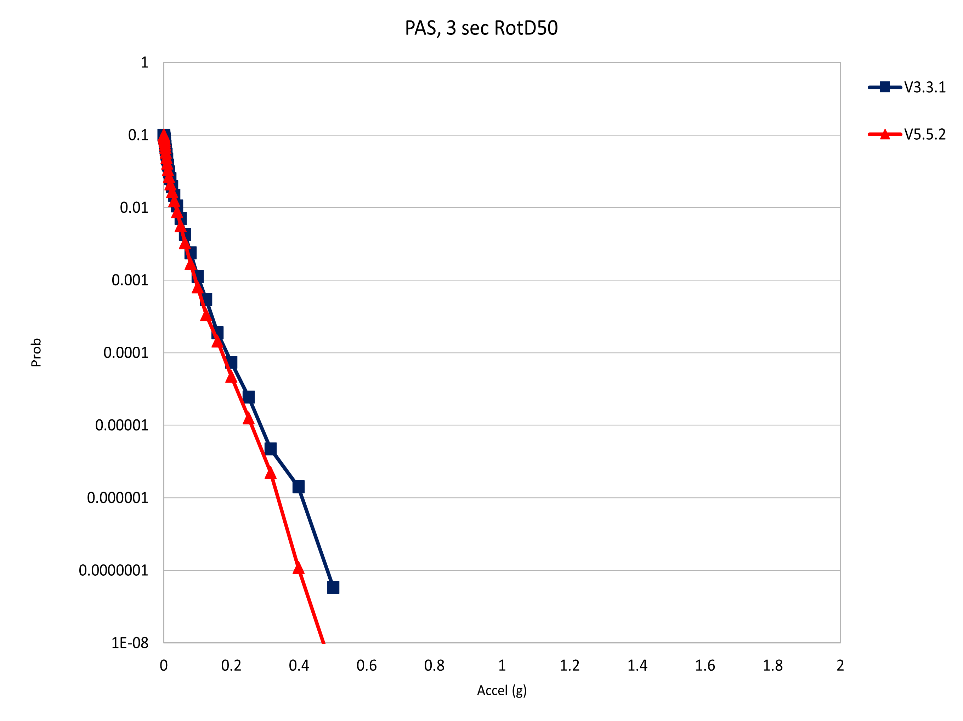 PAS
Statewide California Earthquake Center
11/8/2023
13
Study 22.12 Statistics
335 sites around SoCal
Study performed over 76 days
772,000 node-hrs on OLCF Summit
Averaged 422 nodes
Max of 3382 (73% of Summit)
Managed ~2.5 PB of data
74 TB of data staged back to archival storage
420 million two-component low-frequency and broadband seismograms
83 billion intensity measures and durations
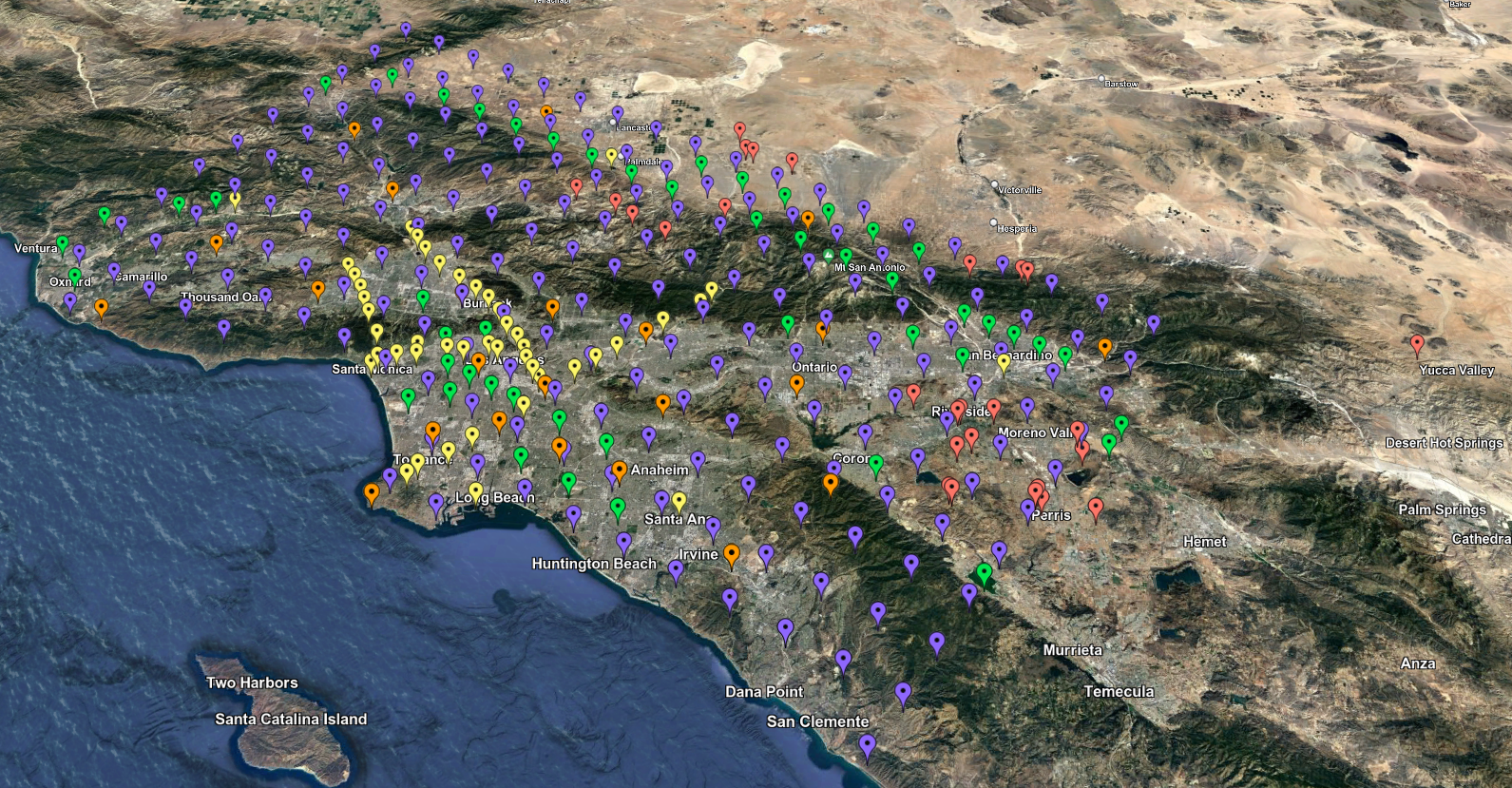 Study 22.12 site map
Statewide California Earthquake Center
11/7/2023
14
Change in Hazard, non-basin sites
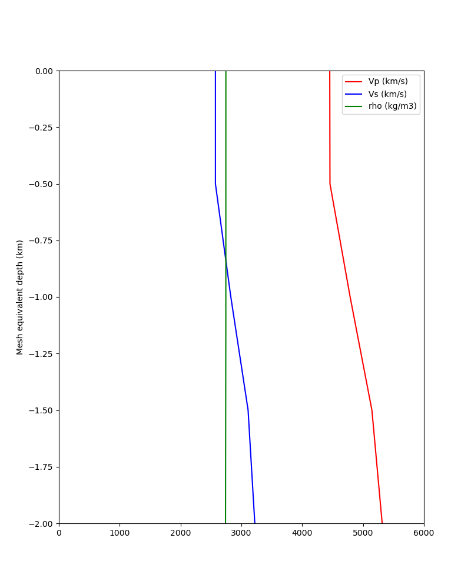 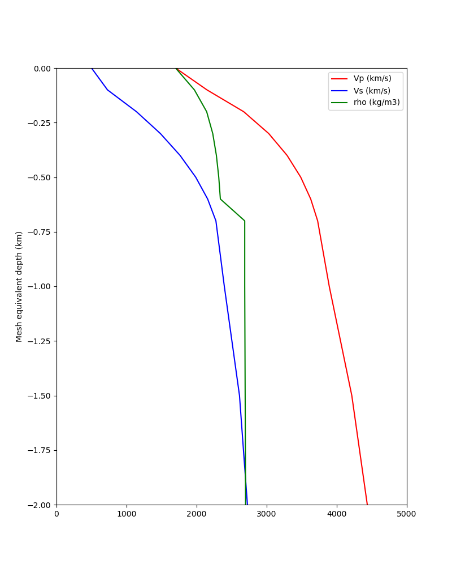 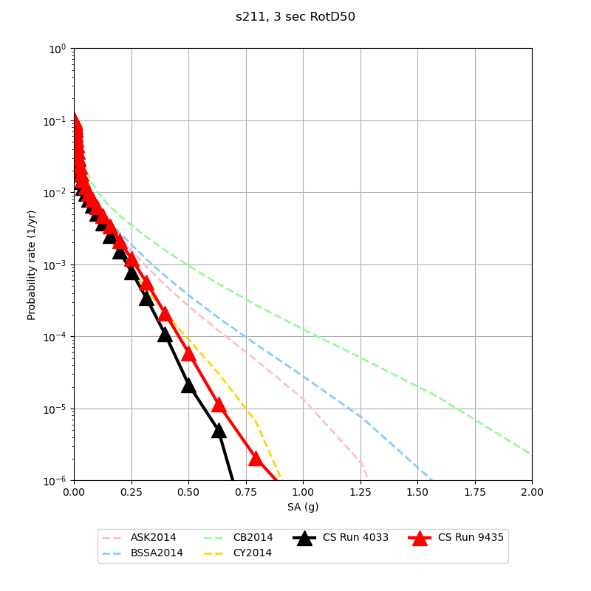 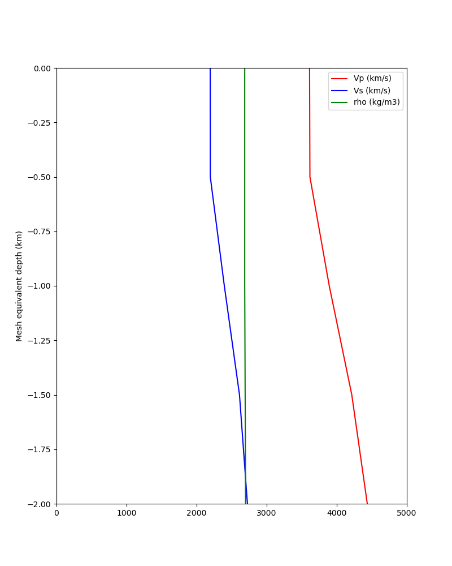 s211
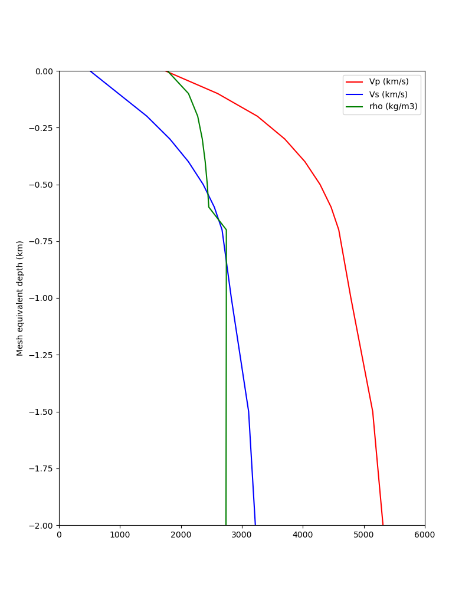 LAPD
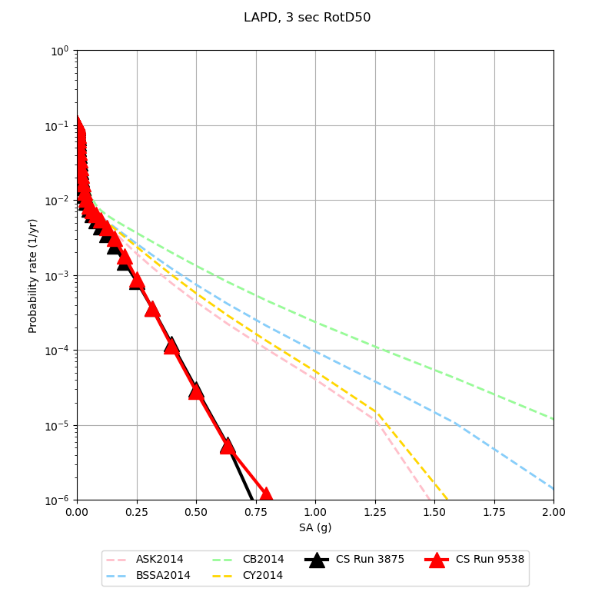 3 sec curves
Study 15.4
Study 22.12
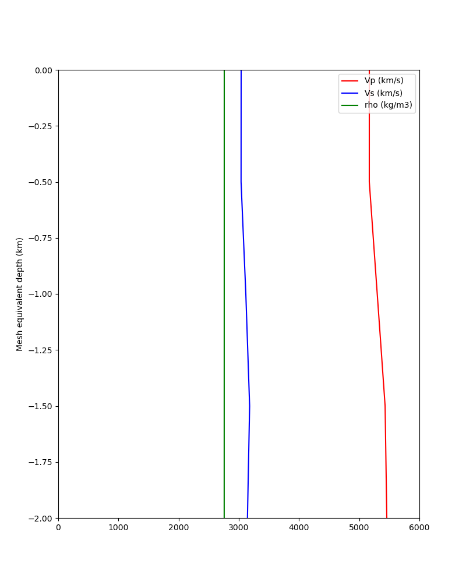 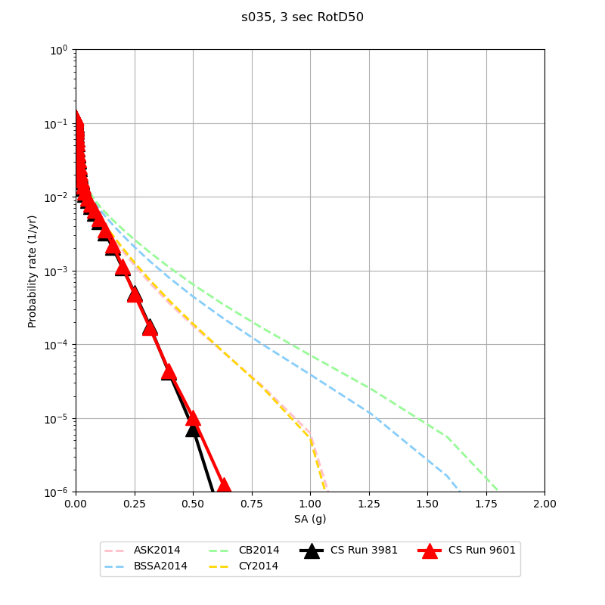 s035
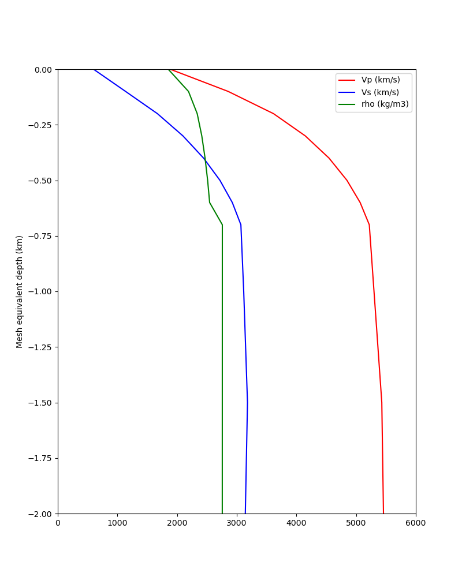 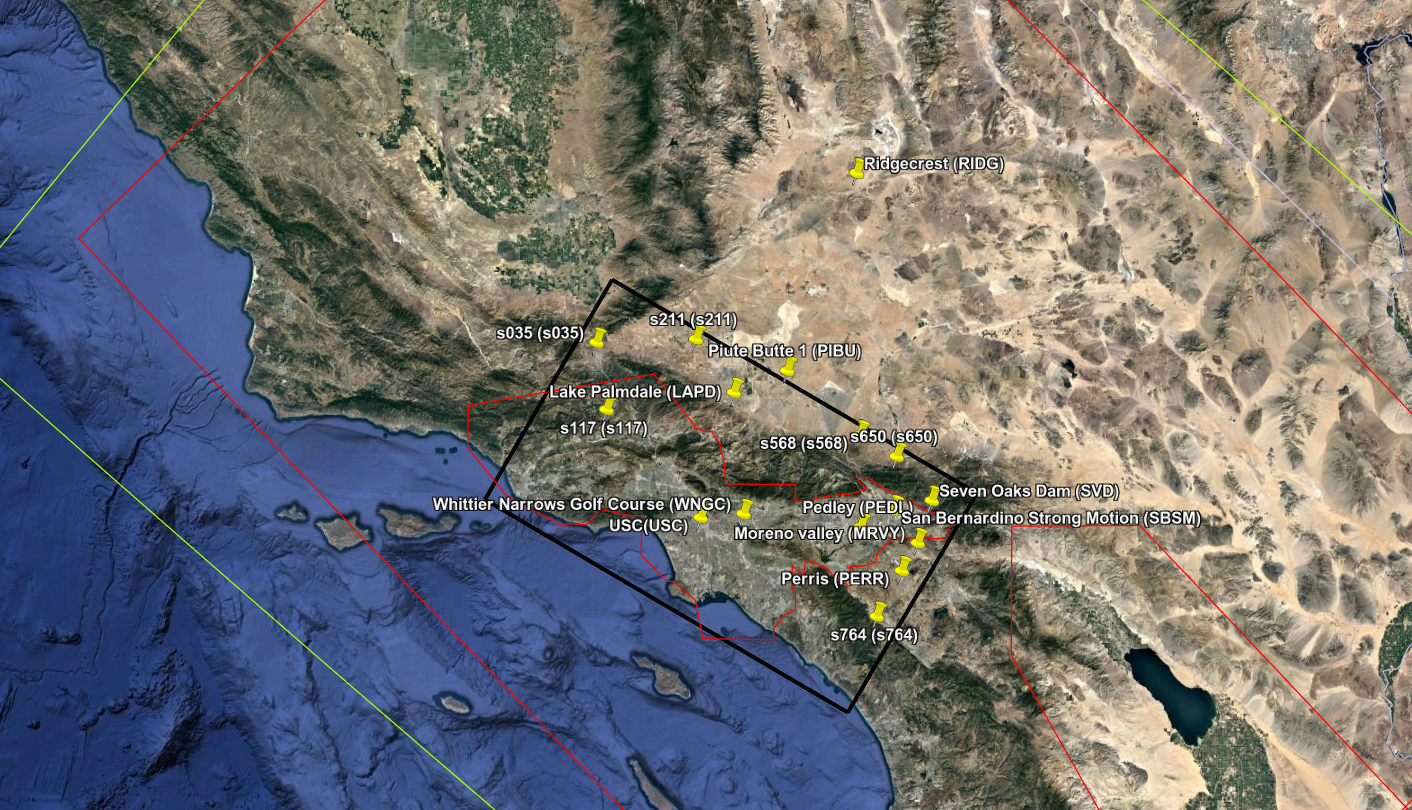 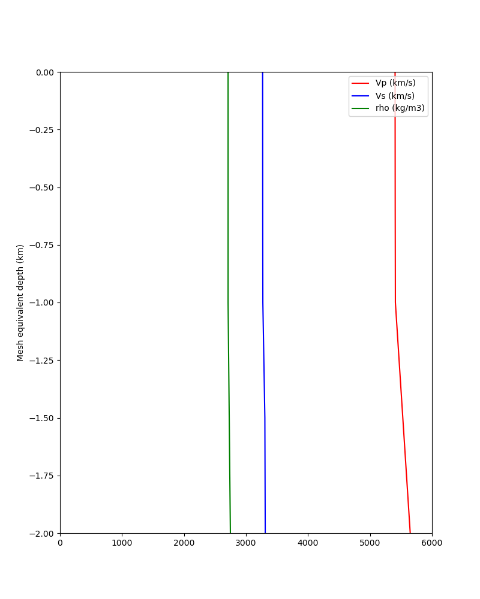 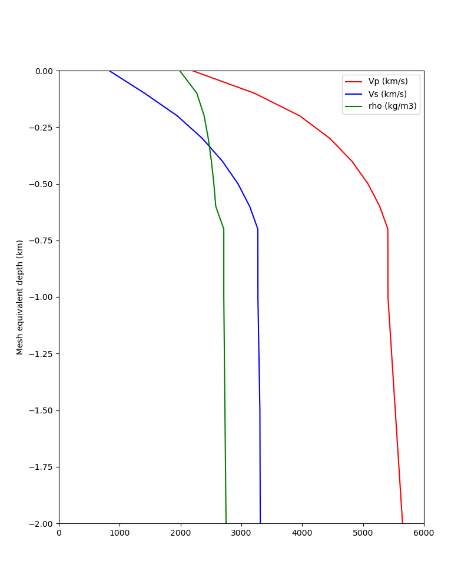 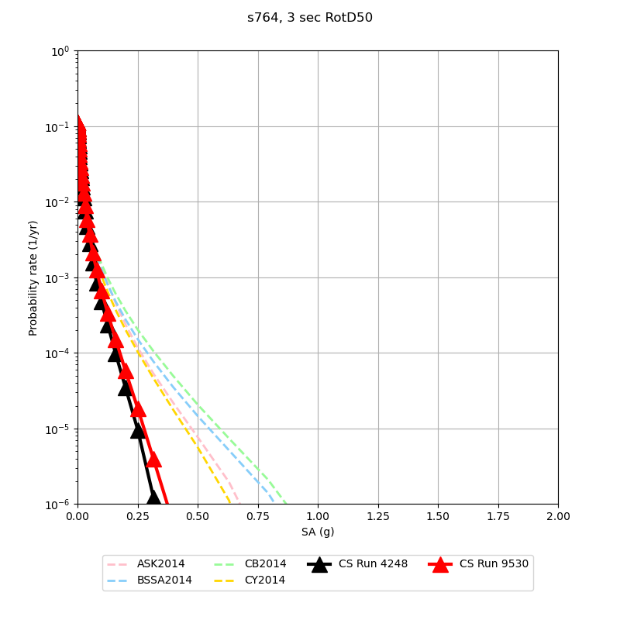 s764
Statewide California Earthquake Center
11/7/2023
15
Change in Hazard, basin sites
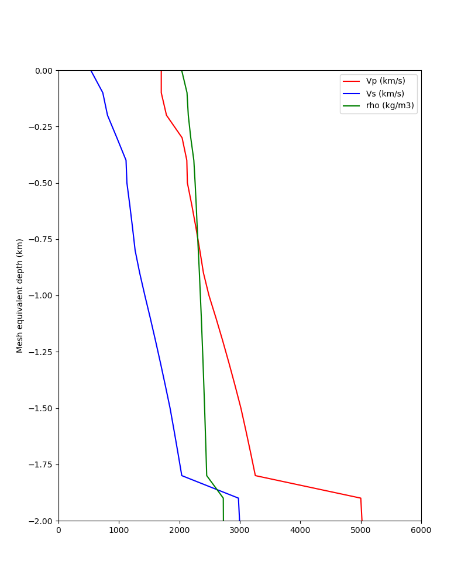 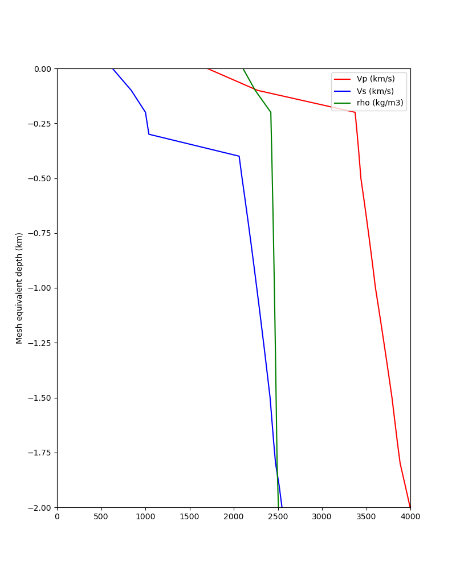 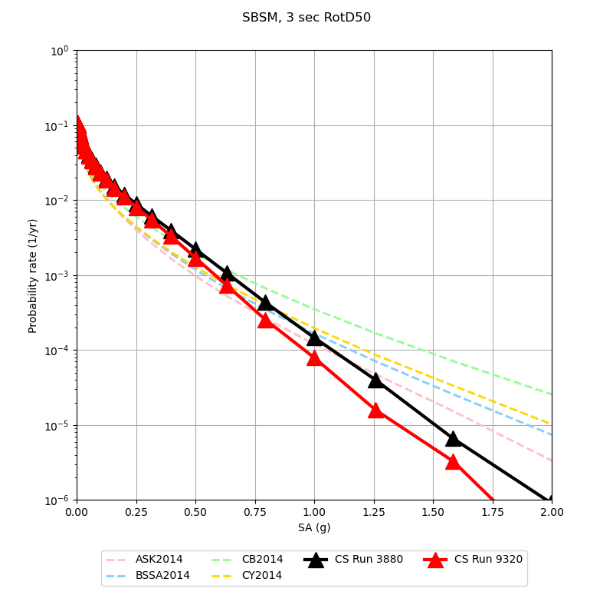 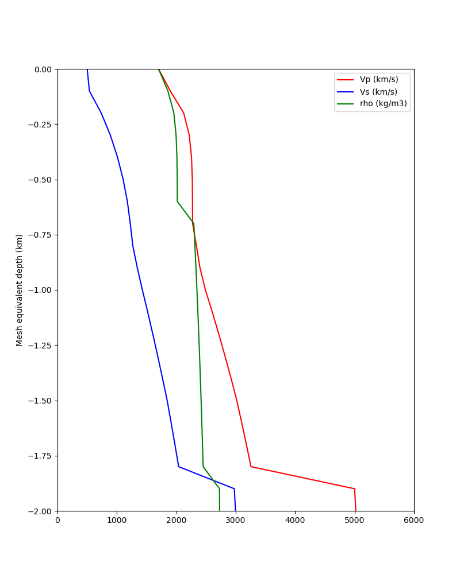 SBSM
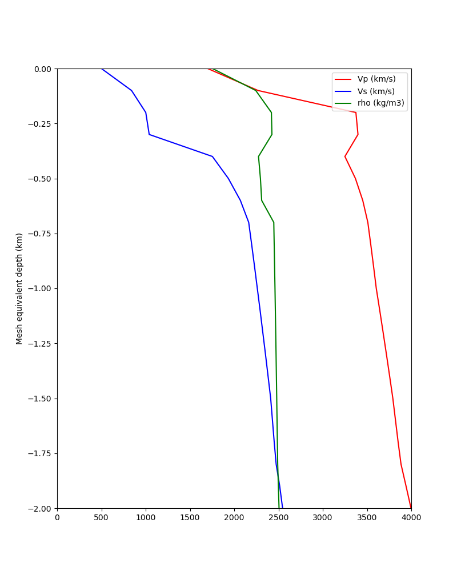 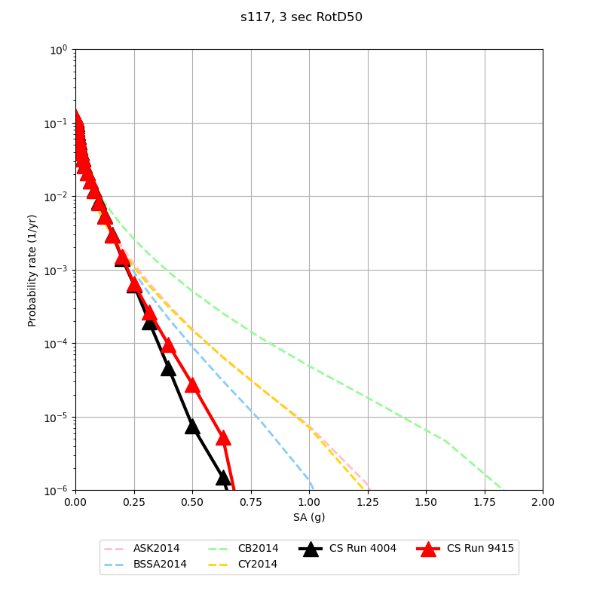 s117
3 sec curves
Study 15.4
Study 22.12
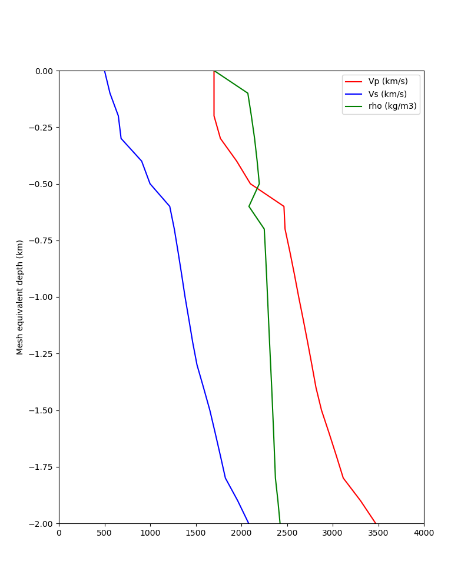 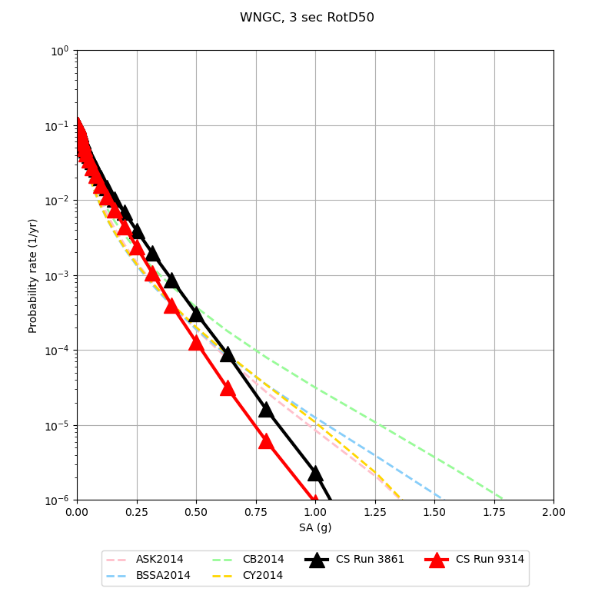 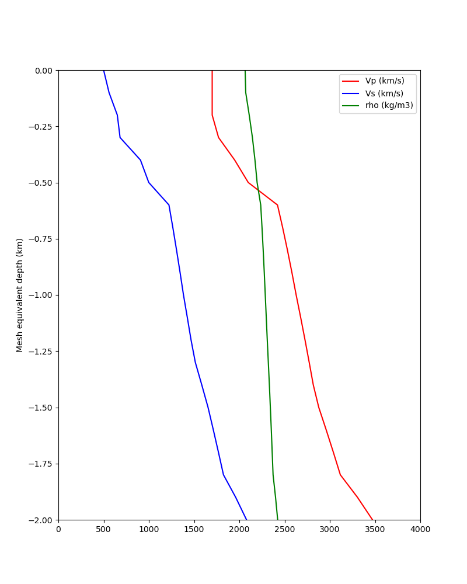 WNGC
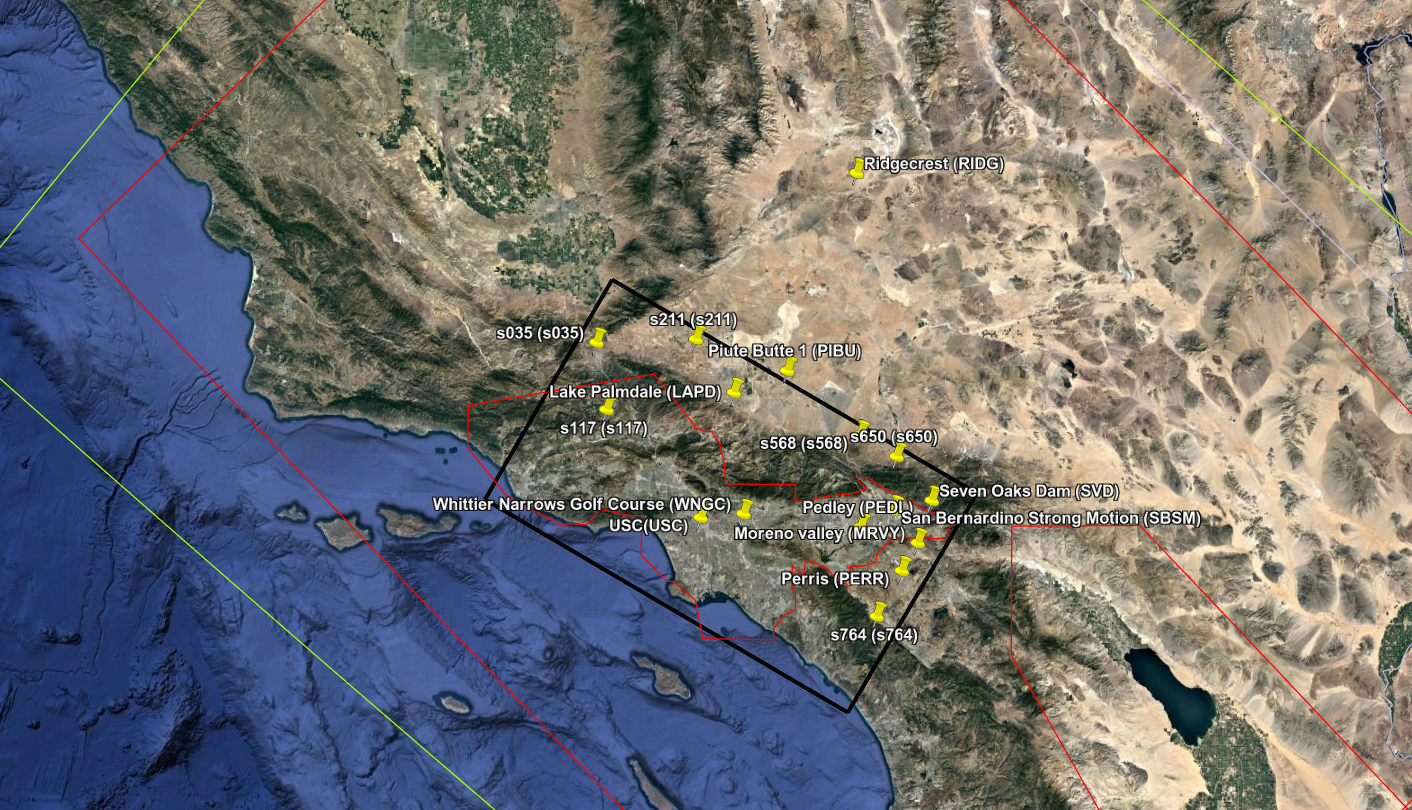 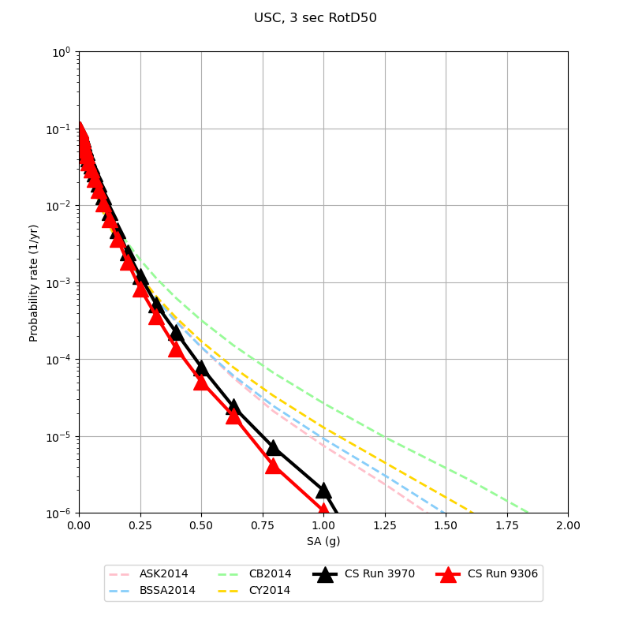 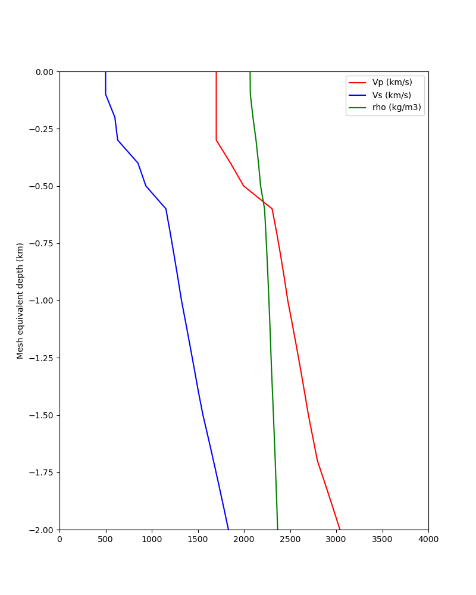 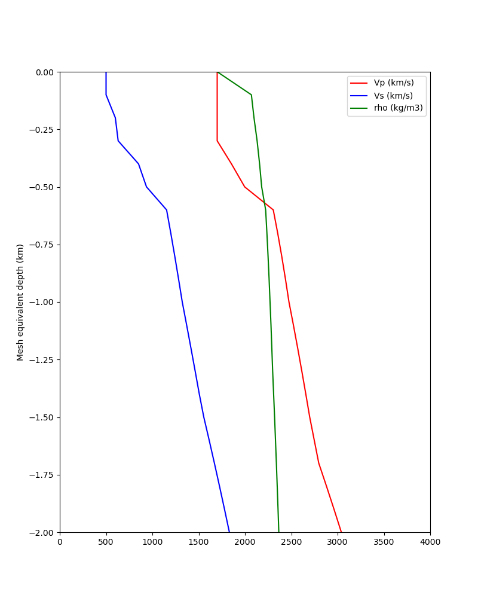 USC
Statewide California Earthquake Center
11/7/2023
16
Study 22.12: Low-Frequency Curves
2 sec RotD50
3 sec RotD50
5 sec RotD50
10 sec RotD50
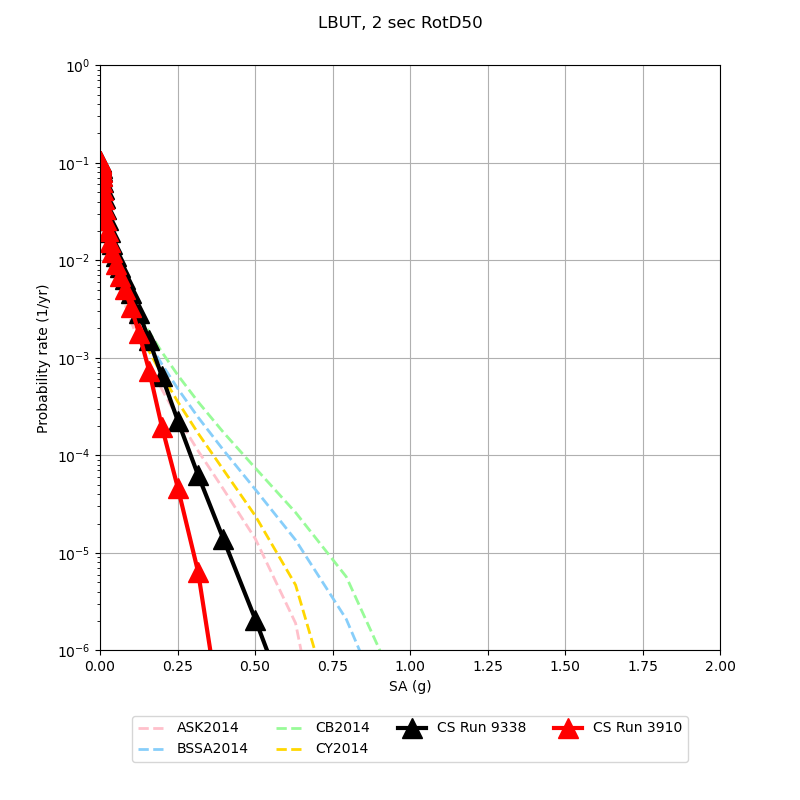 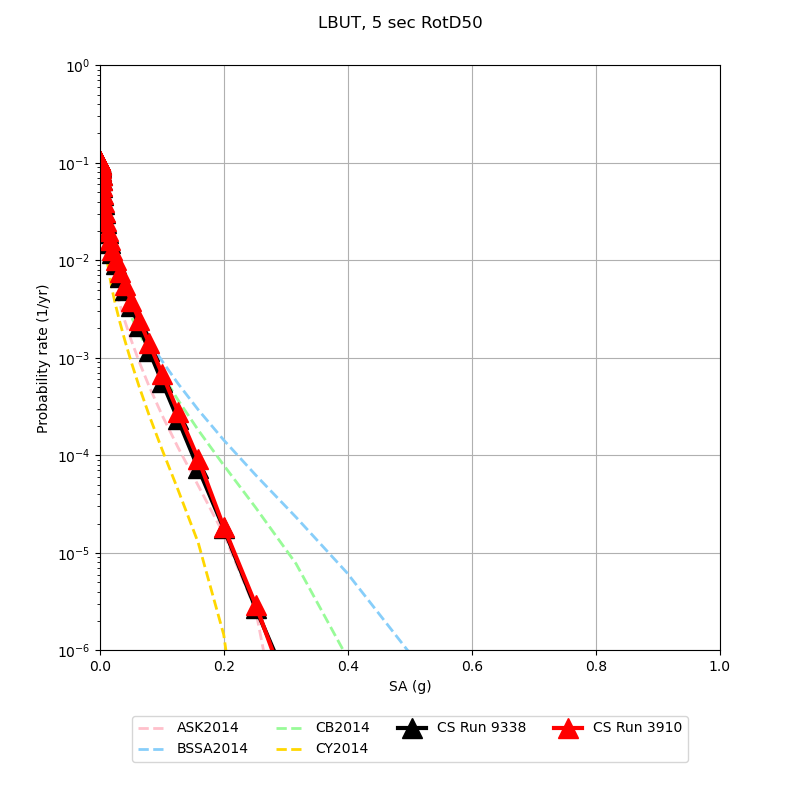 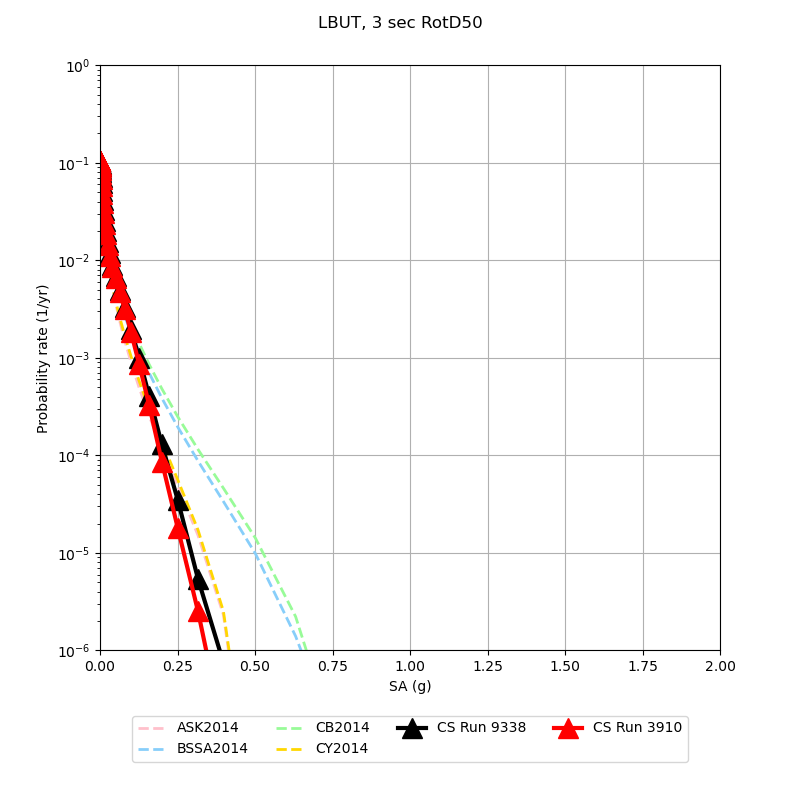 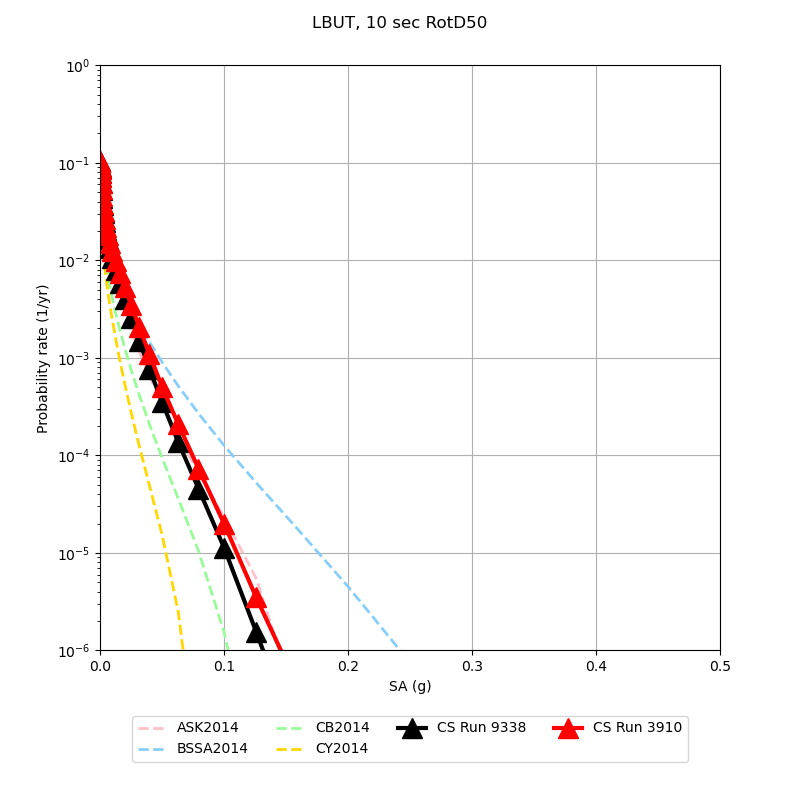 LBUT(outside basin)
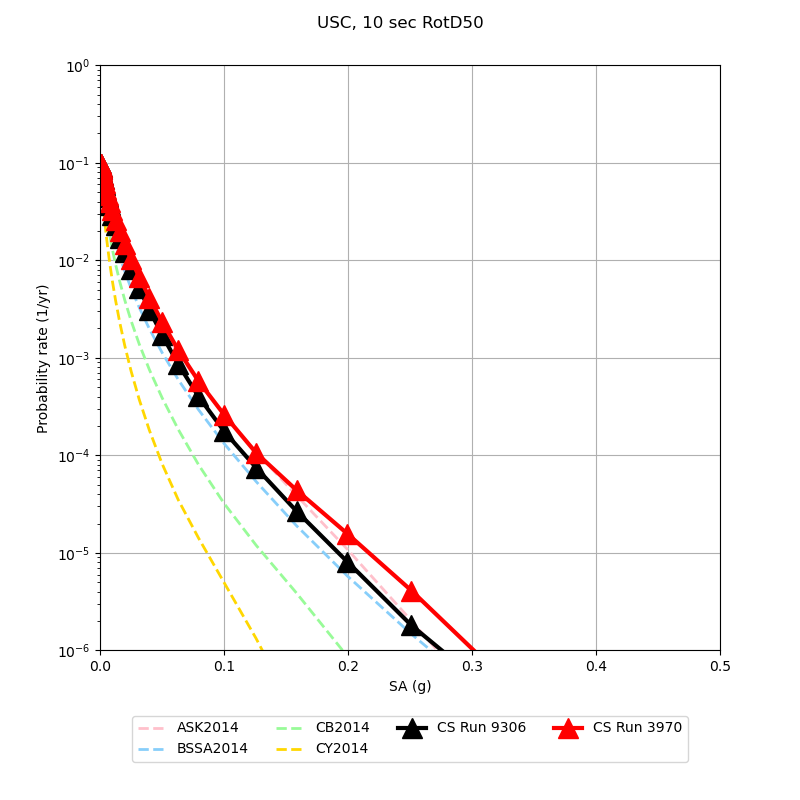 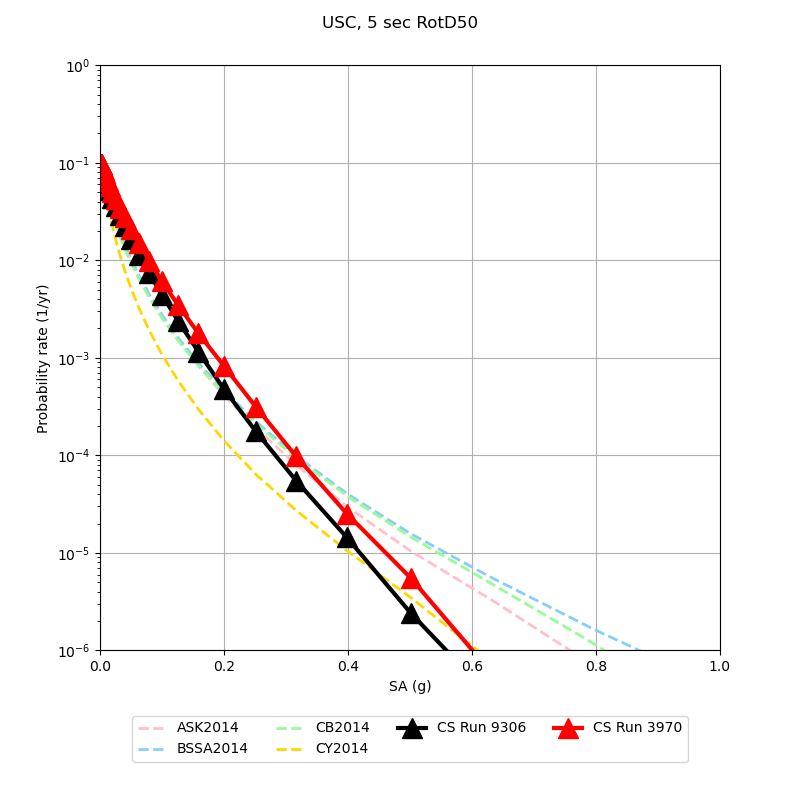 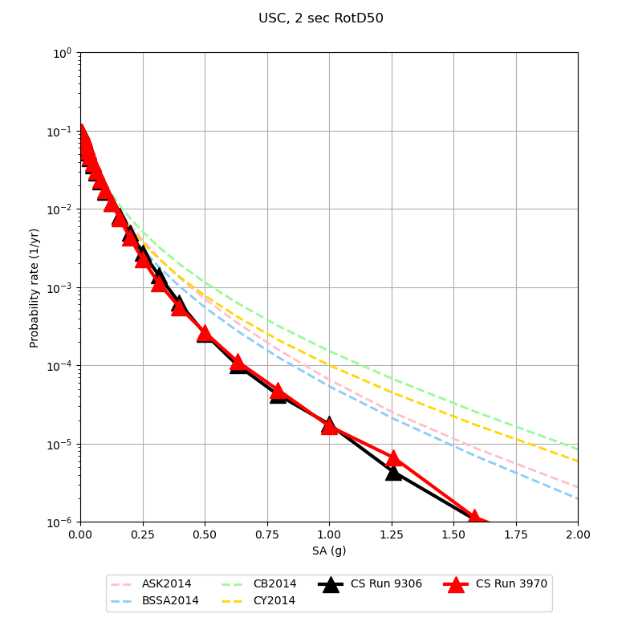 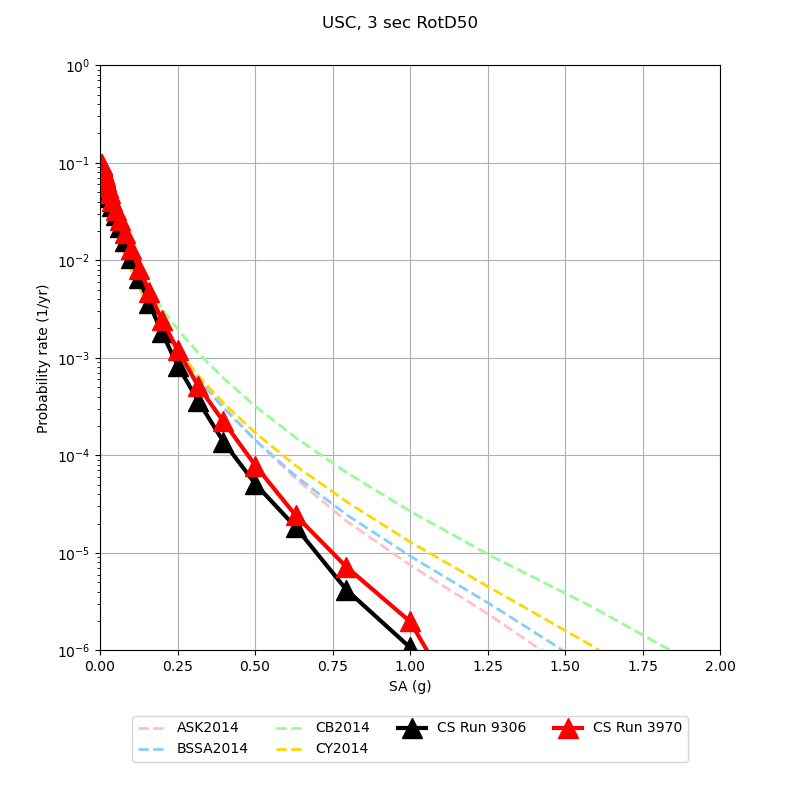 USC(inside basin)
Black: Study 22.12
Red: Study 15.4
Statewide California Earthquake Center
11/7/2023
17
Low-Frequency Results
Ratio, 22.12/GMMs
Study 22.12
Ratio, 22.12/15.4
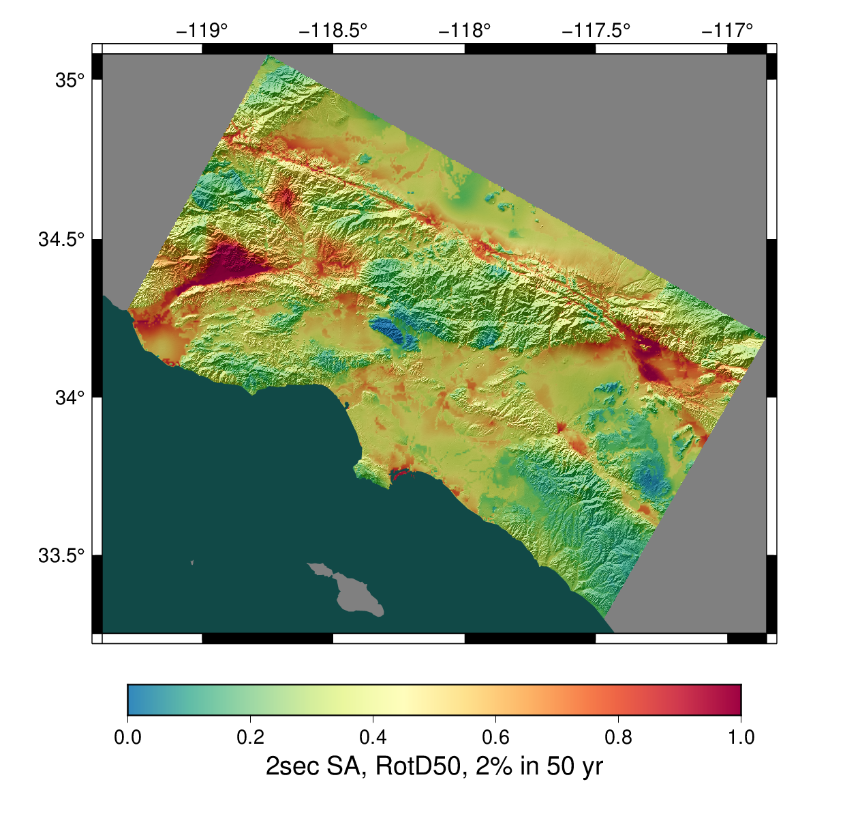 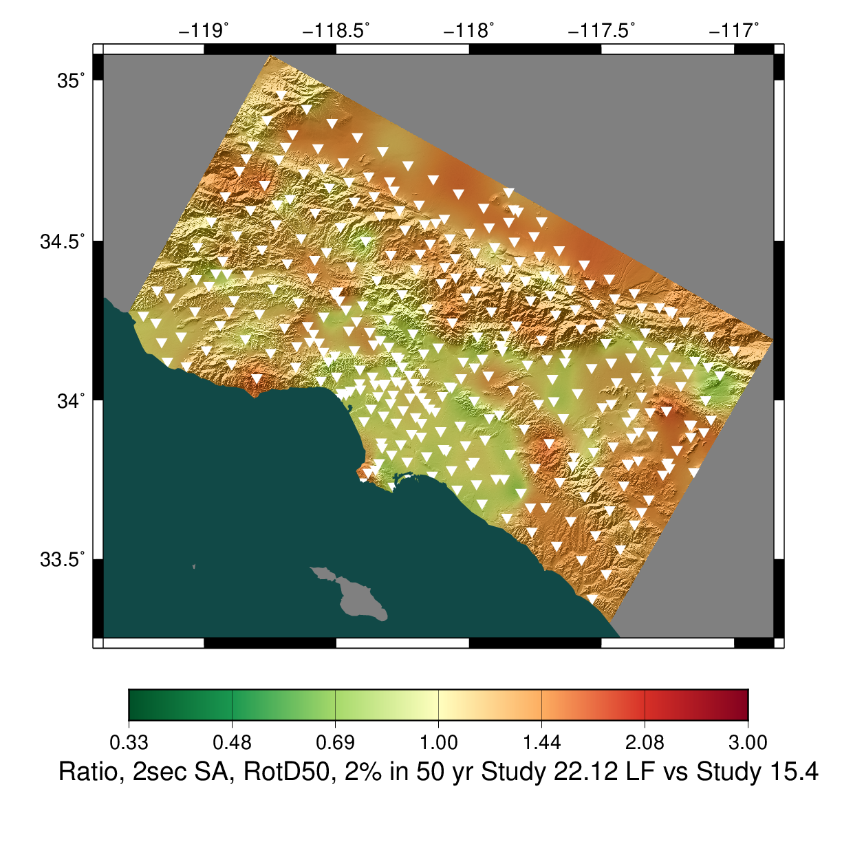 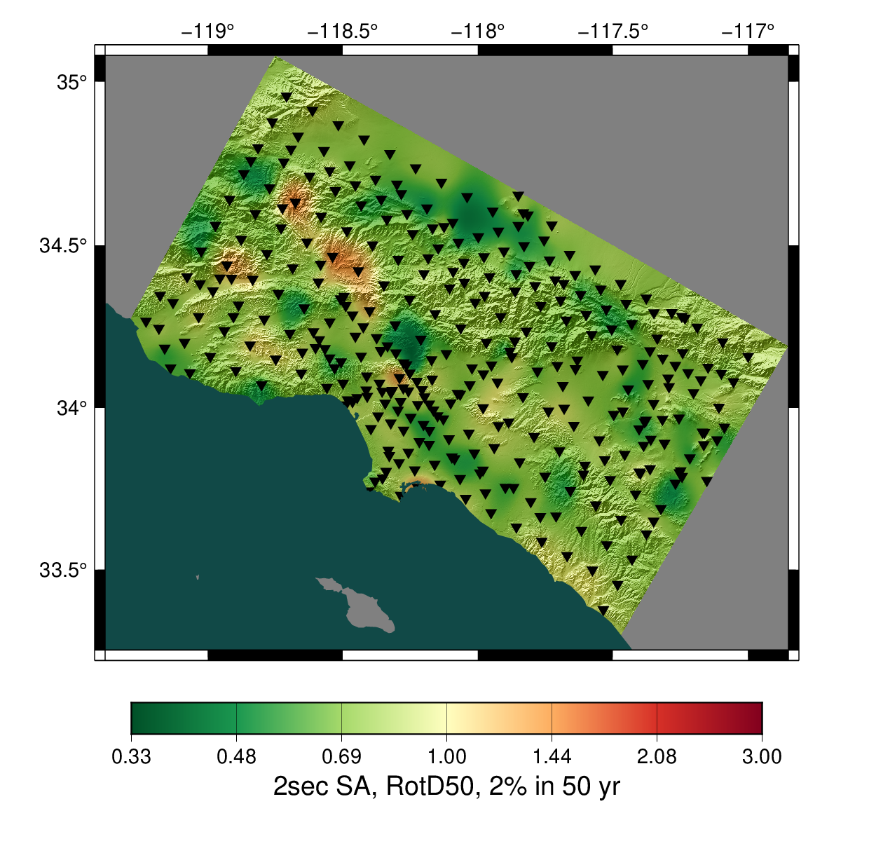 2 sec, RotD50
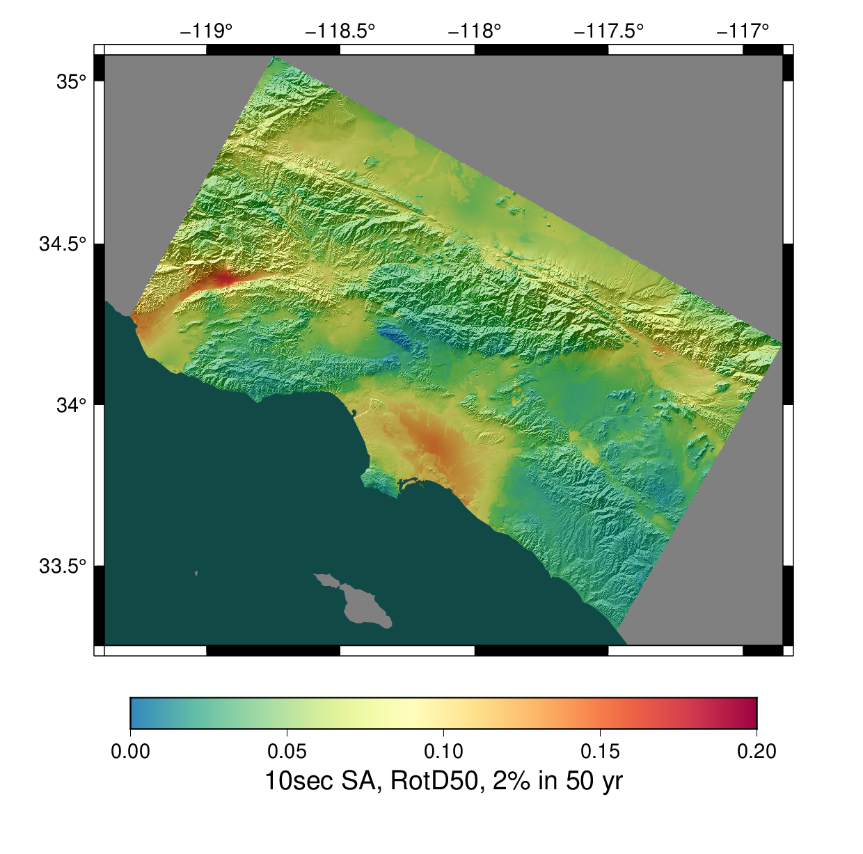 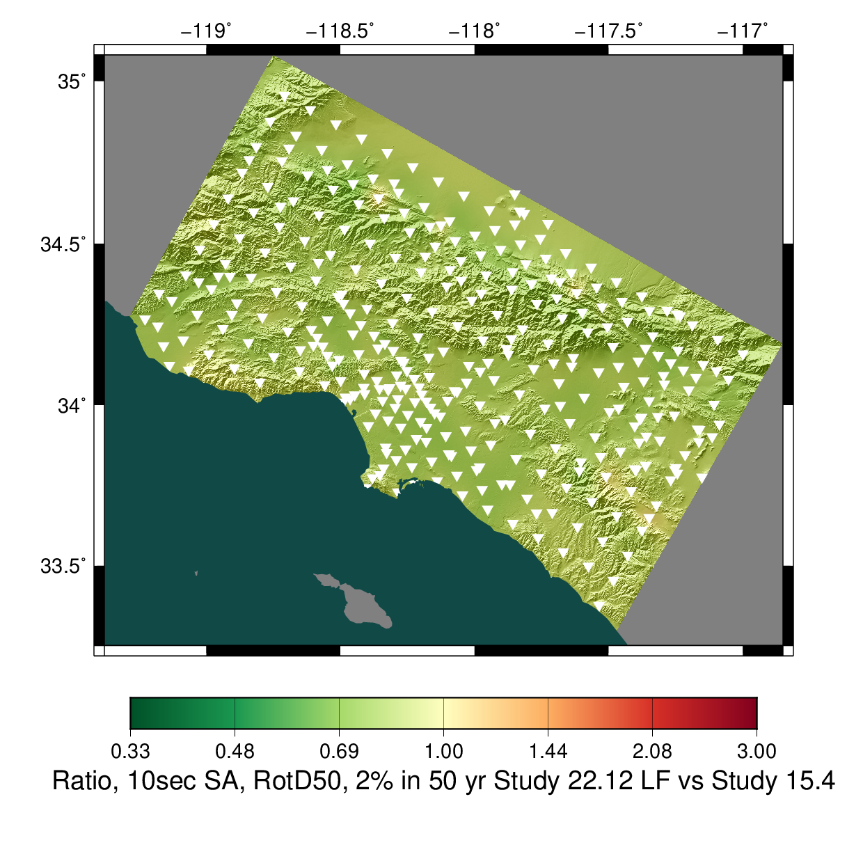 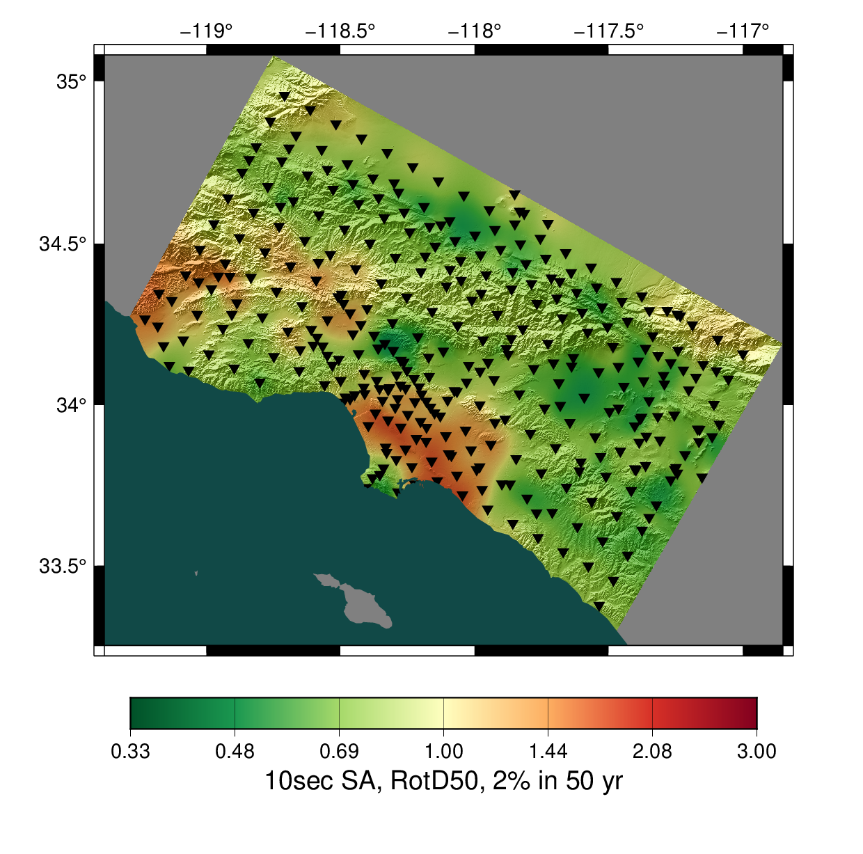 10 sec, RotD50
Statewide California Earthquake Center
11/7/2023
18
Study 22.12: Broadband Results
Ratio, 22.12/15.12
Study 22.12
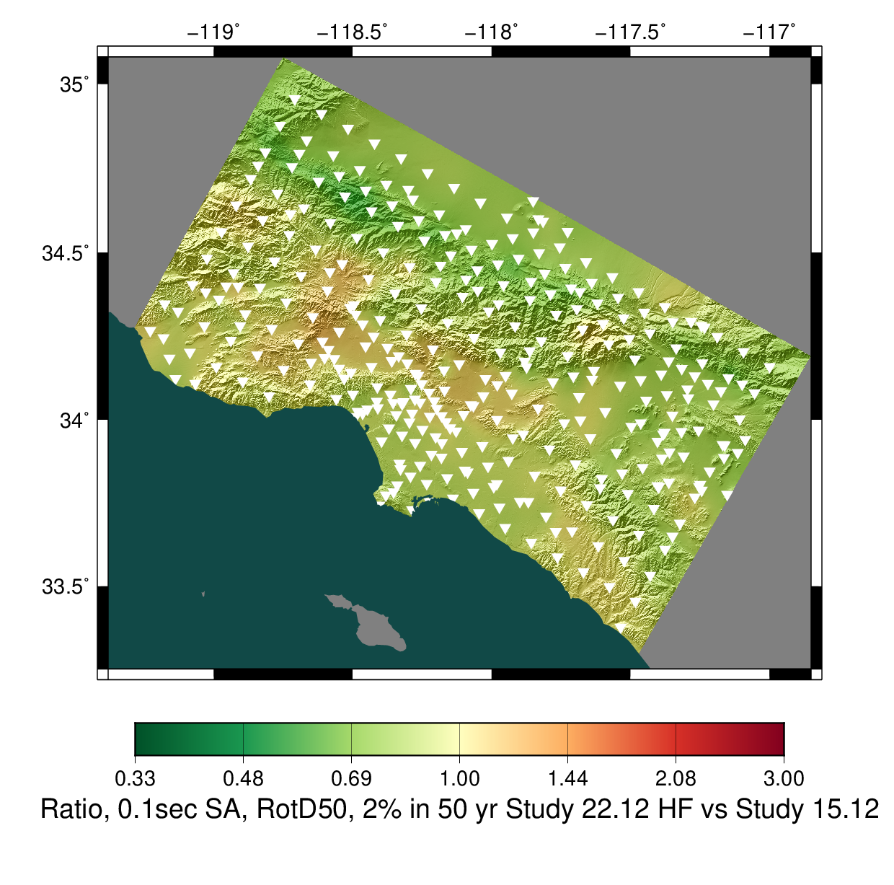 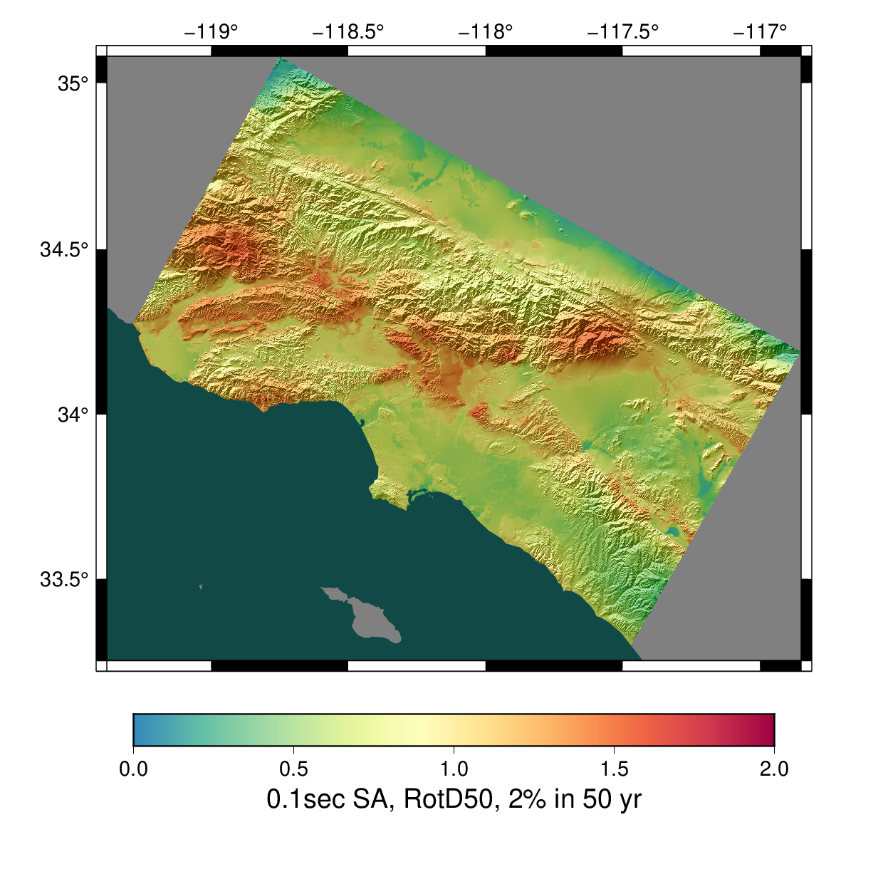 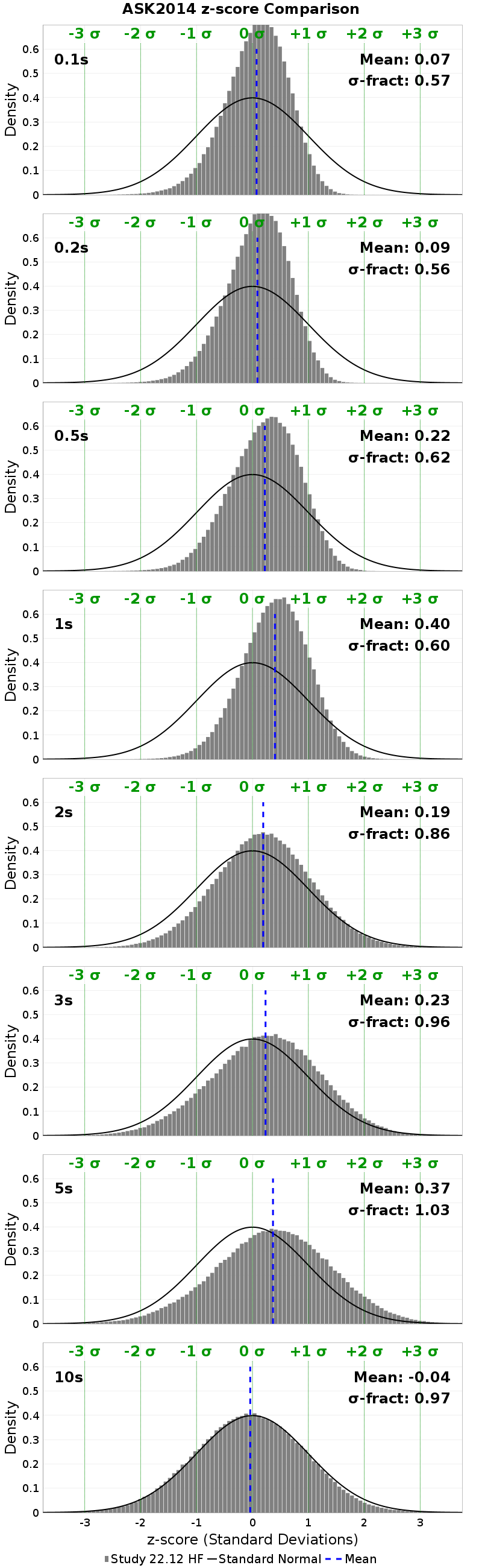 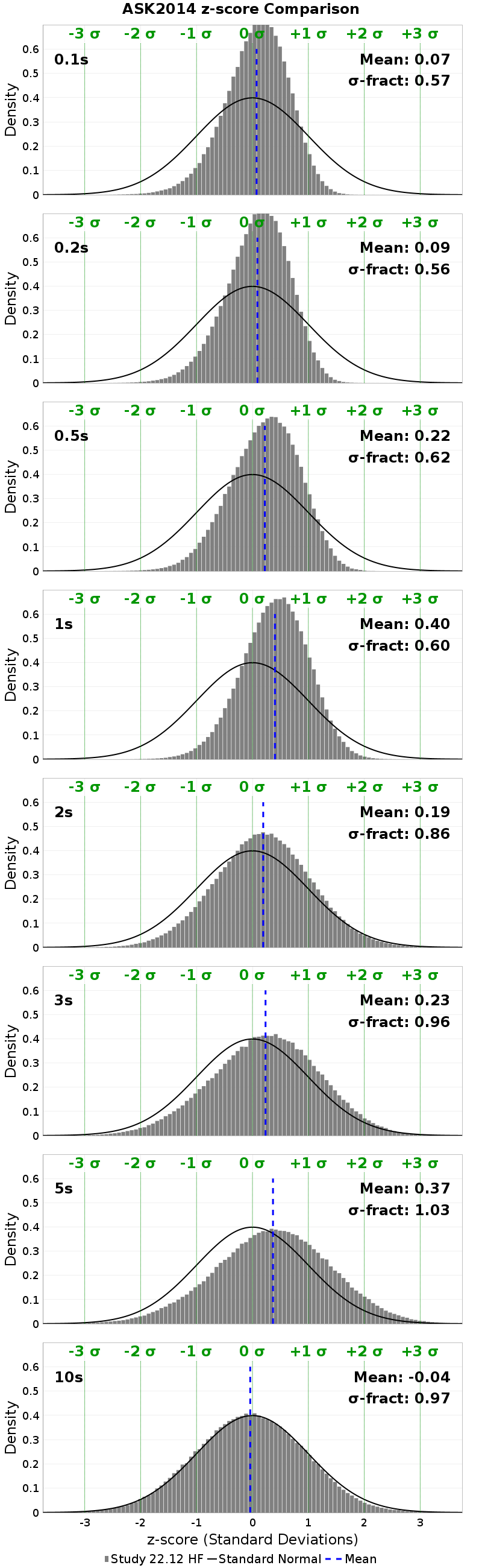 0.1 sec,RotD50
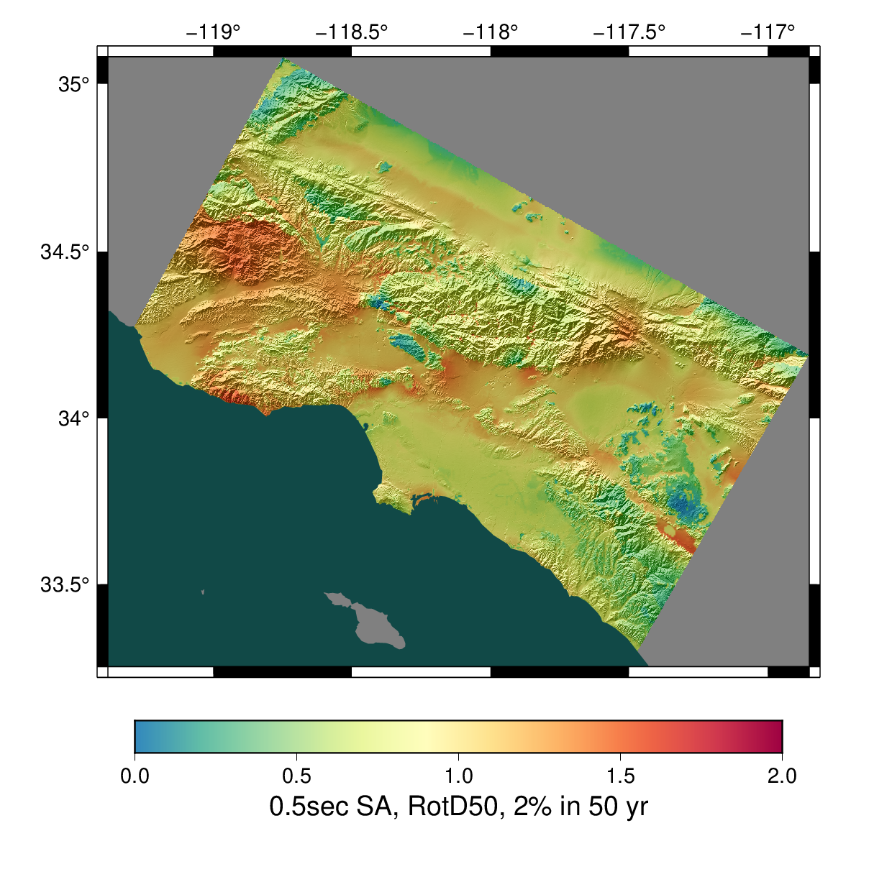 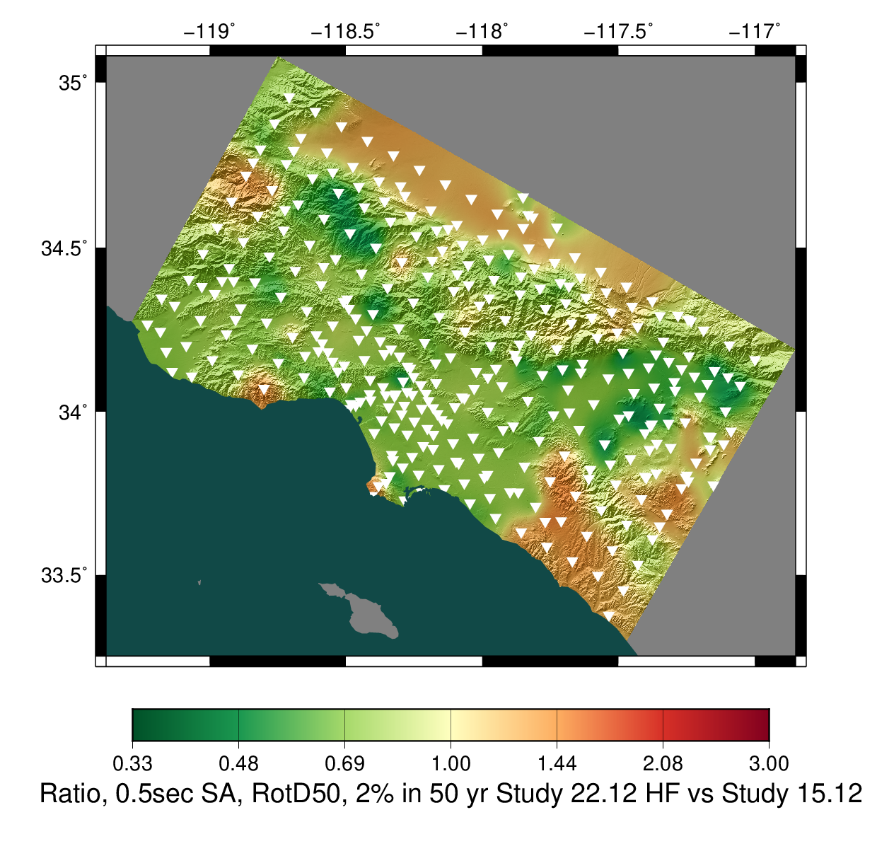 0.5 sec,RotD50
Distribution of z-scores between 22.12 BB and ASK2014
Statewide California Earthquake Center
11/7/2023
19
Study 22.12: Data Access
Developed CyberShake data access tool
Python-based
Asks user series of questions
Applies filters to select subset
Simplifies access to variety ofCyberShake data products
Site metadata
Event metadata
Intensity measures
Seismograms
Available on github: https://github.com/SCECcode/cs-data-tools/
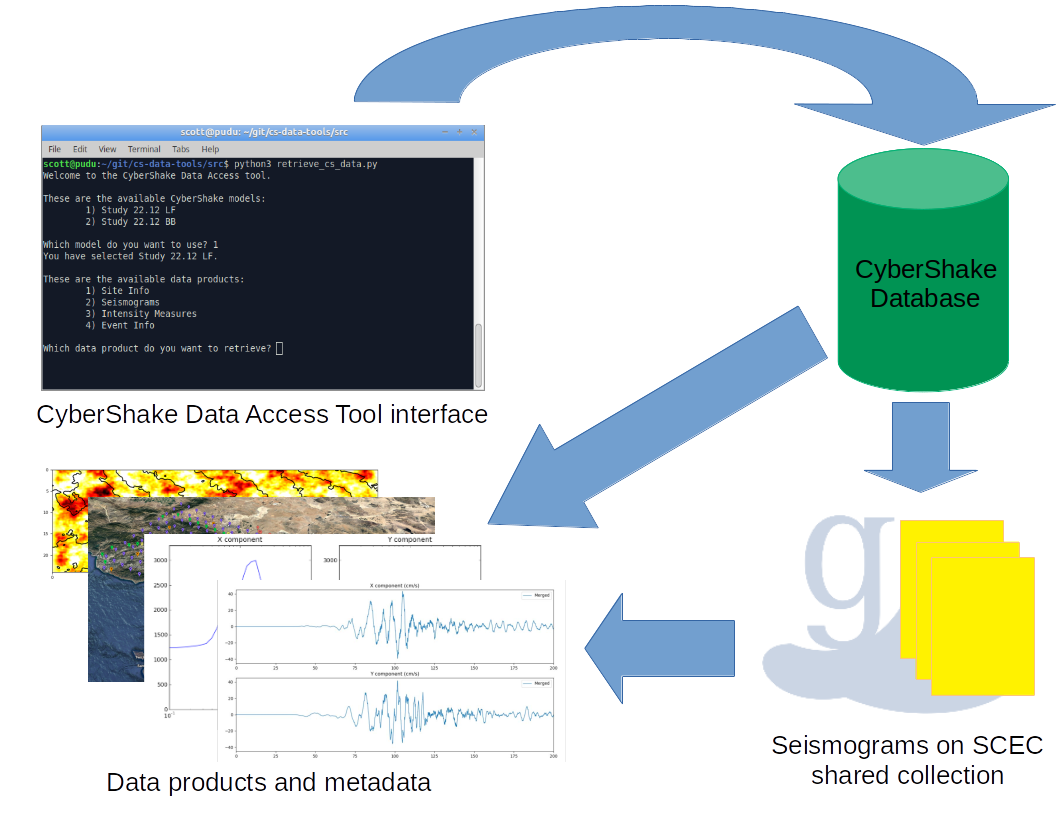 Statewide California Earthquake Center
11/7/2023
20
Next Study
Preparing for Study 24.1
Greater Bay Area
Similar to Study 22.12
Just got the compute time this week!
Currently evaluating 3D velocitymodels
Will validate with Central andNorthern CA BBP validation events
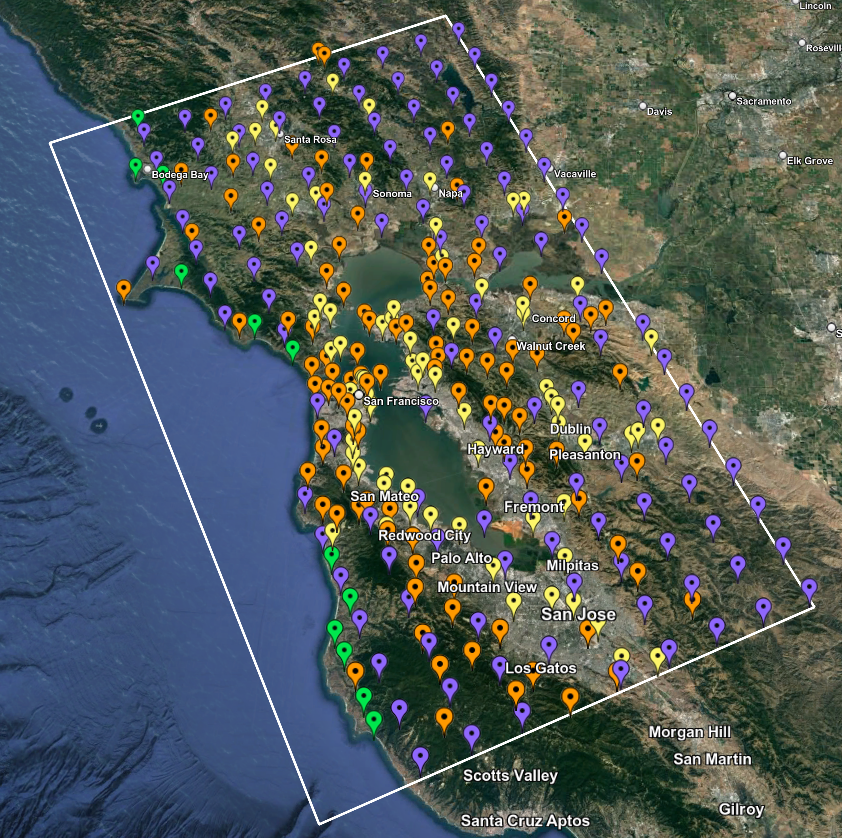 Study 24.1 site map
Statewide California Earthquake Center
11/7/2023
21
Future Plans
Increase deterministic frequency to 2 Hz
Frequency-dependent attenuation
Small-scale velocity heterogeneities
Include nonlinear simulations
Reciprocity is by definition linear
Identify subset of events for full nonlinear simulations
Apply pseudo-nonlinearity to reciprocity results
Streamline process of integrating new codes and models
Goal is to support multiple codes for each stage
Supports improved quantification of uncertainty
Statewide California Earthquake Center
11/7/2023
22
Thanks!
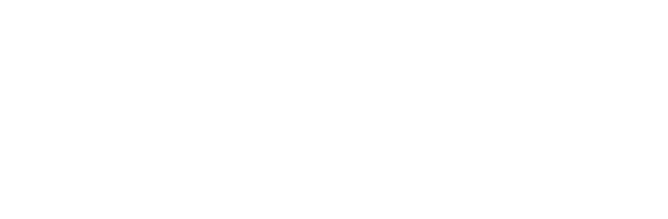 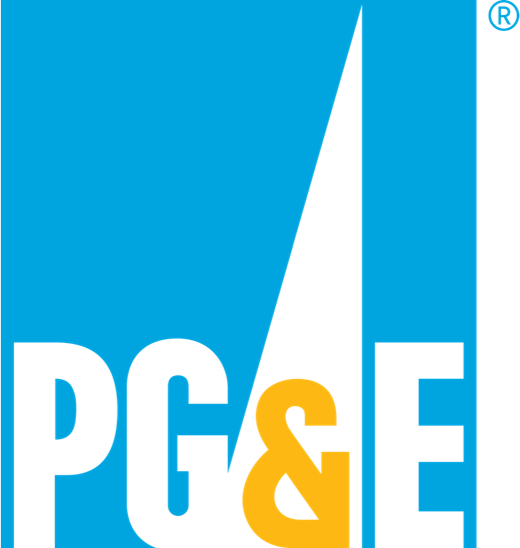 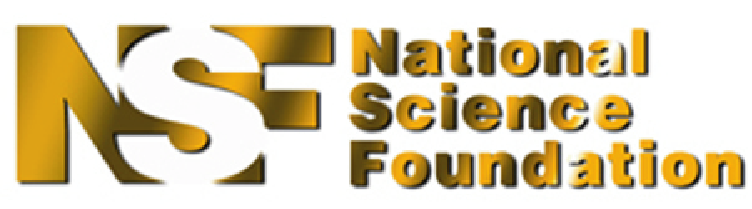 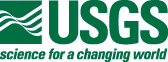 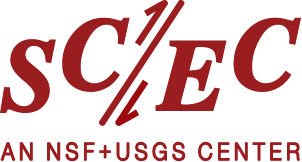 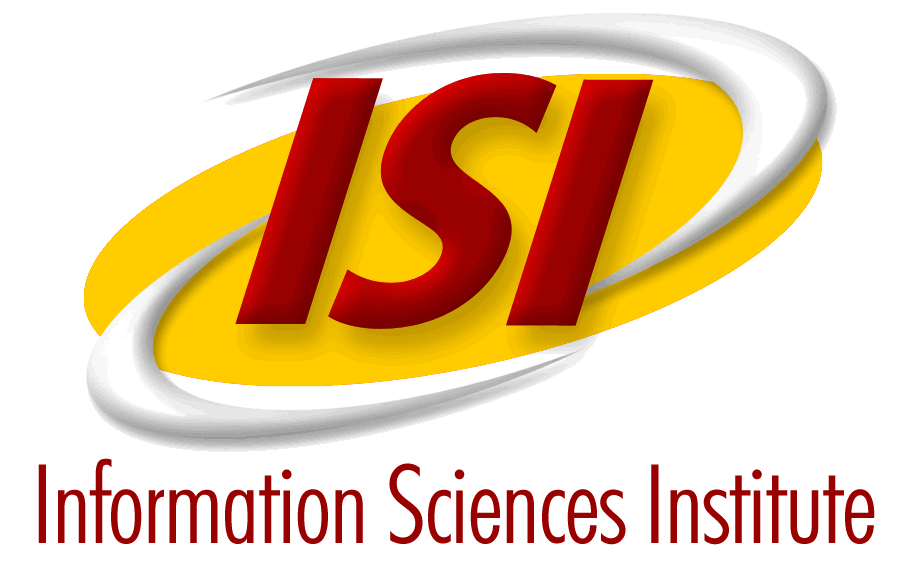 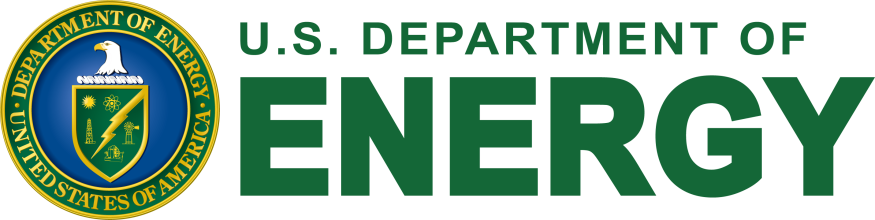 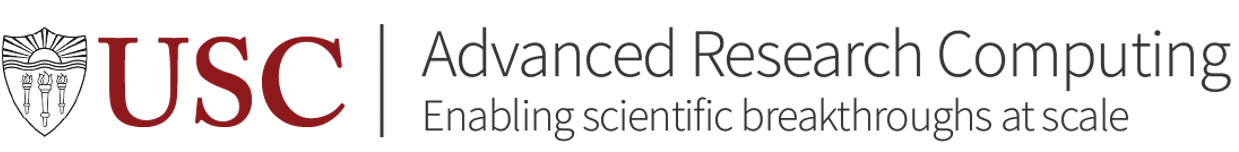 Statewide California Earthquake Center
23